Володимир-Волинська спеціальна школа
Волинської обласної ради
Розвиток початкової школи в контексті завдань Нової української школи
Мета концепції «Нової української школи»:
розвиток дитини відповідно до її вікових та індивідуальних психофізіологічних особливостей і потреб,
формування загальнолюдських цінностей,
підтримка життєвого оптимізму,
розвиток самостійності,
плекання творчості й допитливості.
10 ключових компетентностей:
спілкування державною мовою;
 спілкування іноземними мовами; 
математична грамотність; 
компетентності в природничих науках;
 інформаційна; 
уміння вчитися впродовж життя; 
соціальна та громадянська; 
інноваційність та підприємливість; 
обізнаність та здатність до самовираження у сфері культури; 
екологічна грамотність і здорове життя
Впровадження елементів НУШ на уроках у 4 класі
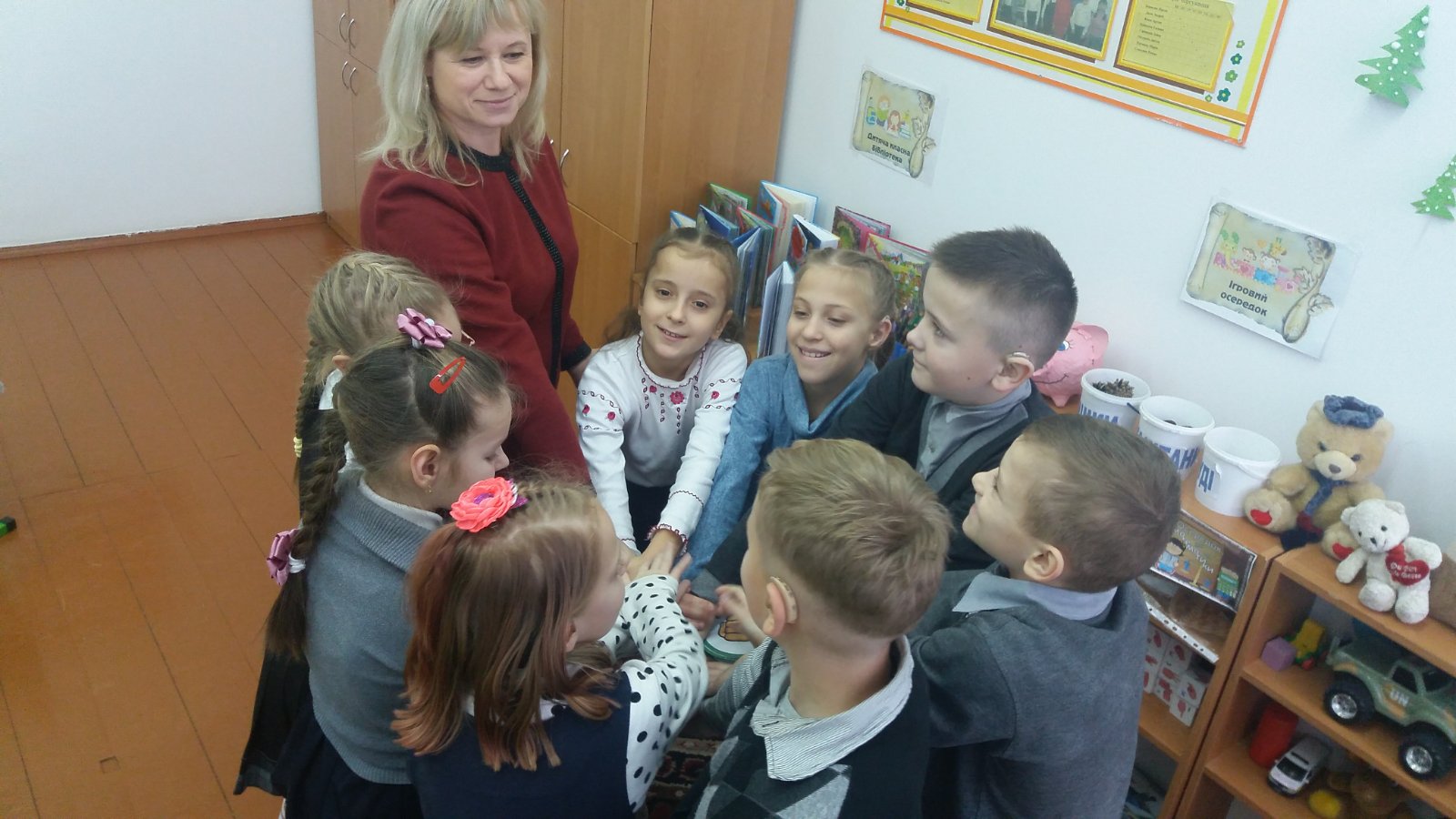 Учитель 4 класу   
  Парньова Л.С.
Від нас, від нашого вміння,                    від нашої майстерності,                         від нашого мистецтва                             та мудрості                                    залежить життя дитини, здоров’я, розум, характер, воля, інтелектуальне обличчя, її місце та роль у житті та її щастя.
В. О. Сухомлинський
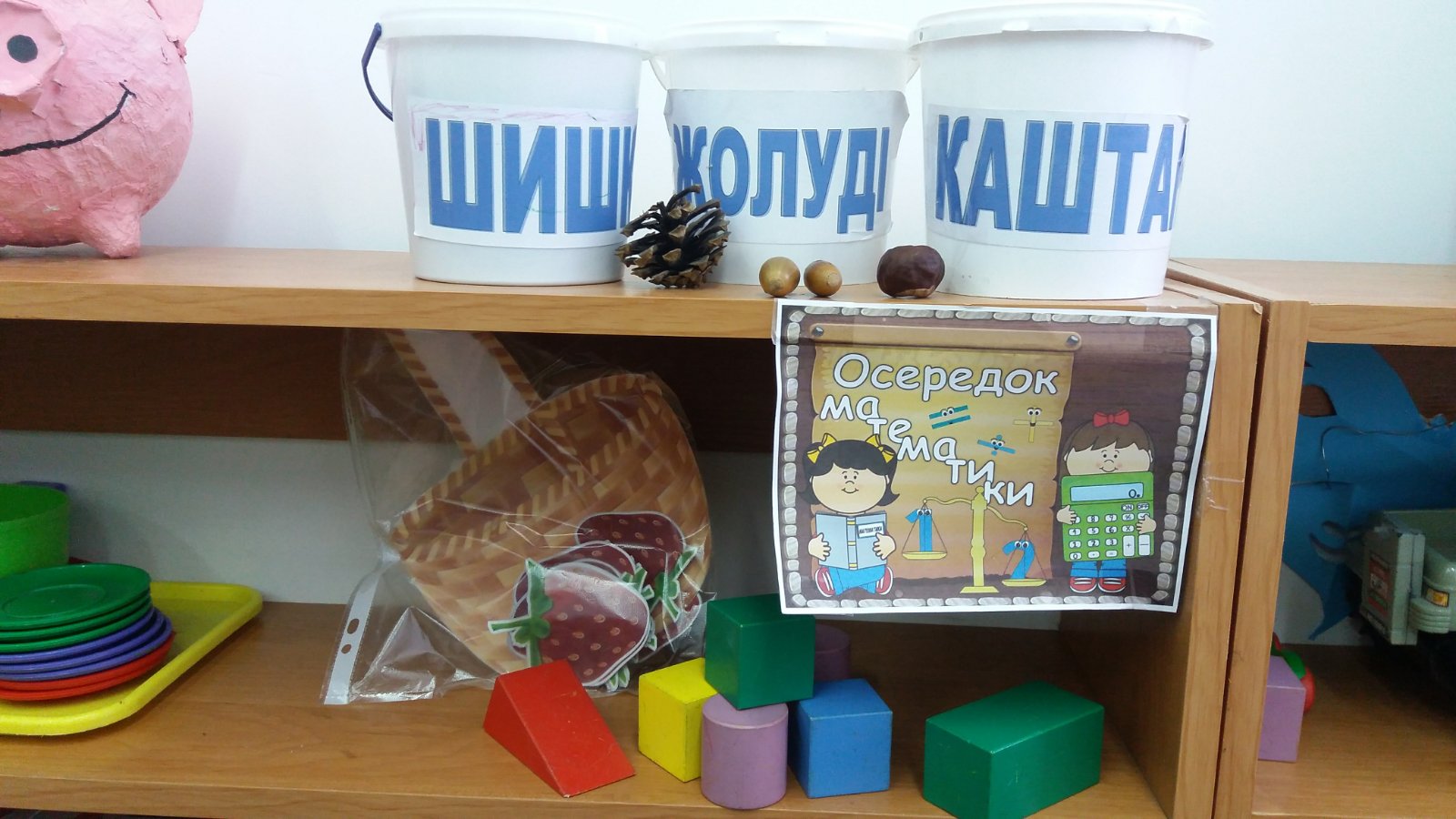 Зонування  у класі
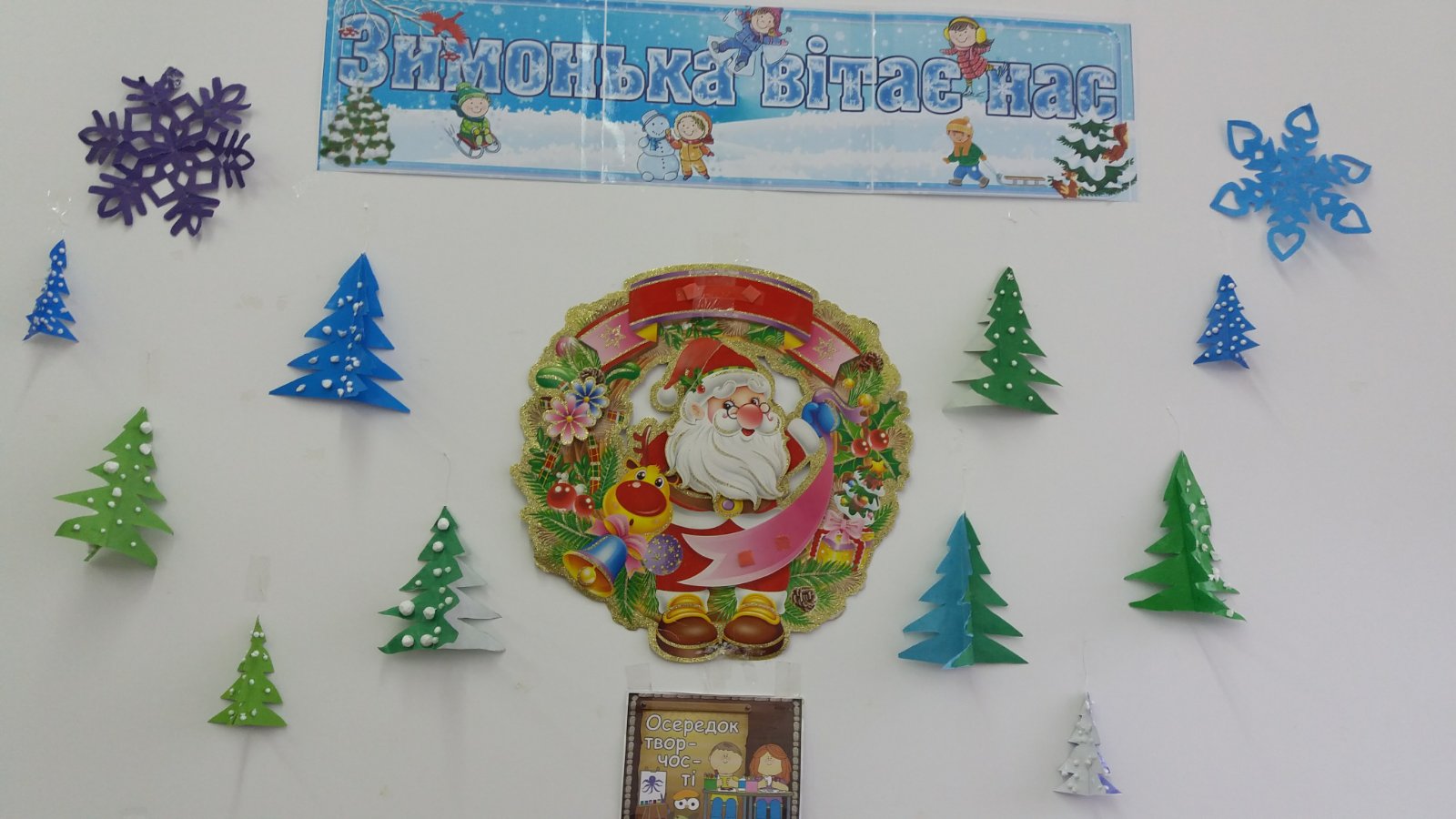 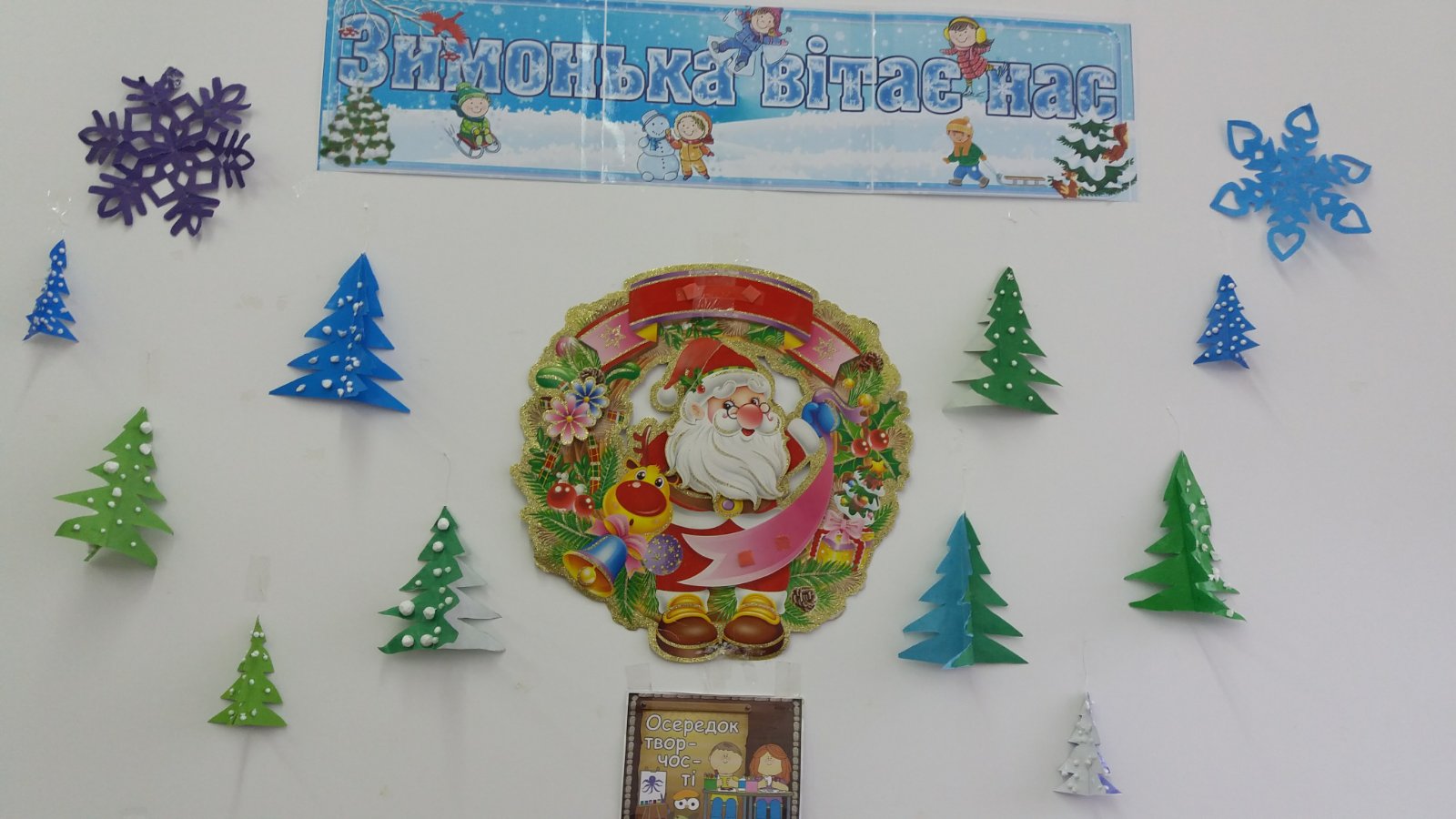 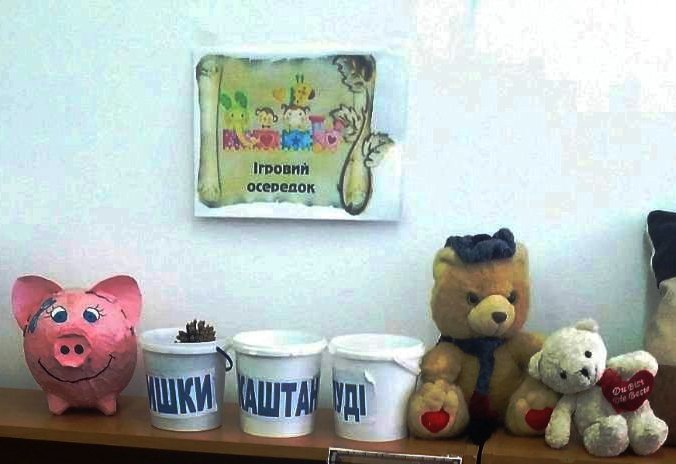 Облаштування класу
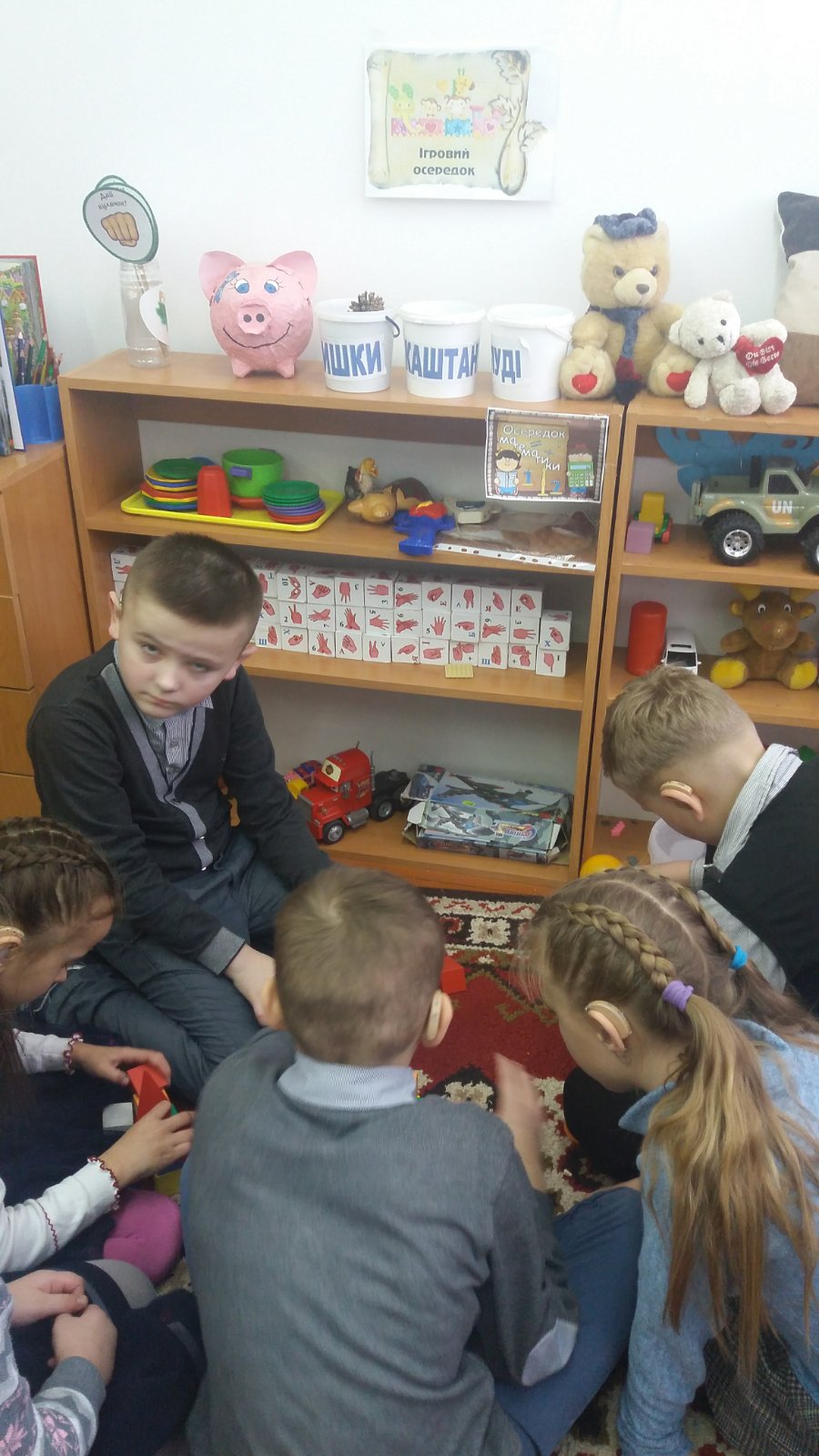 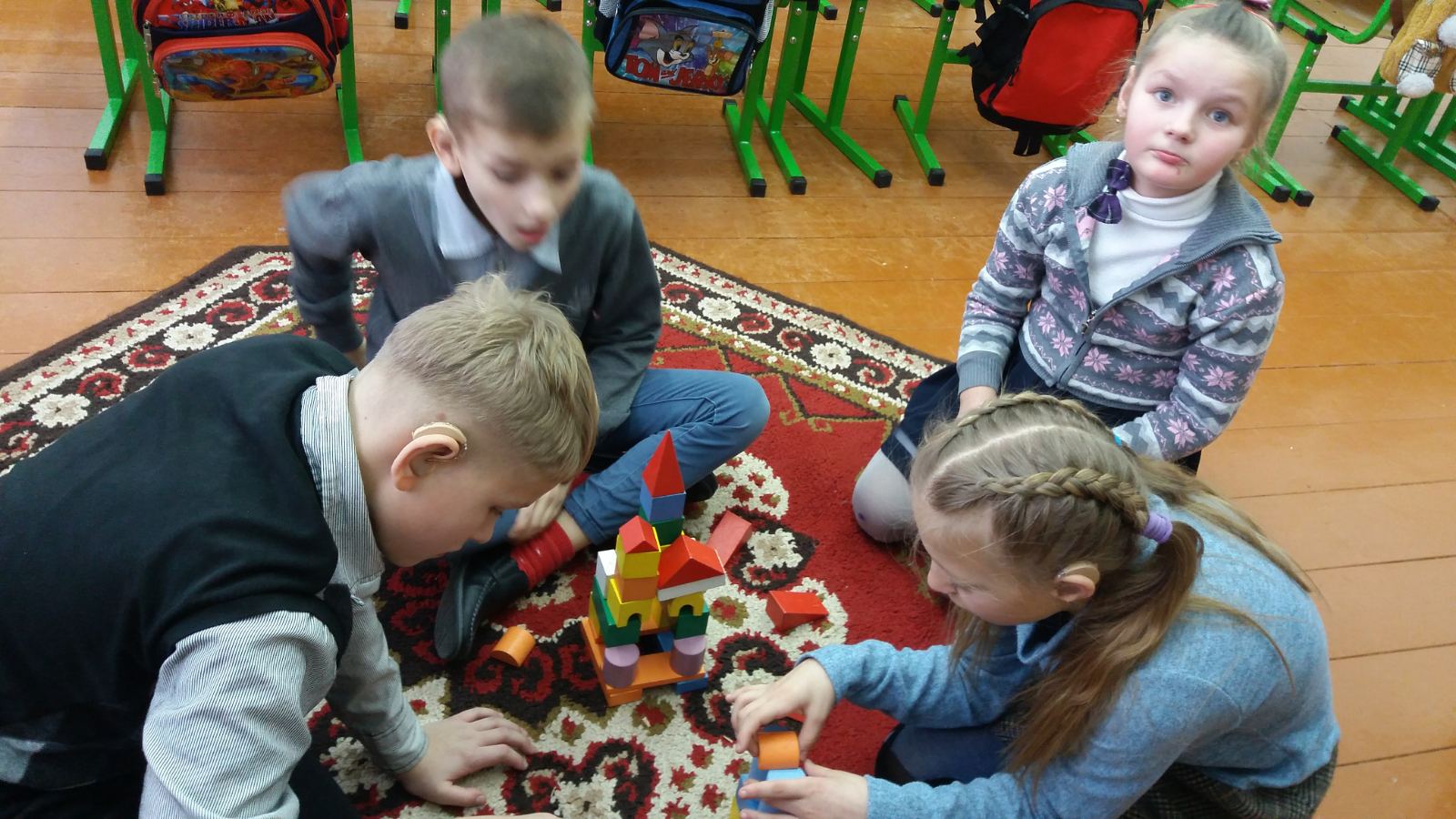 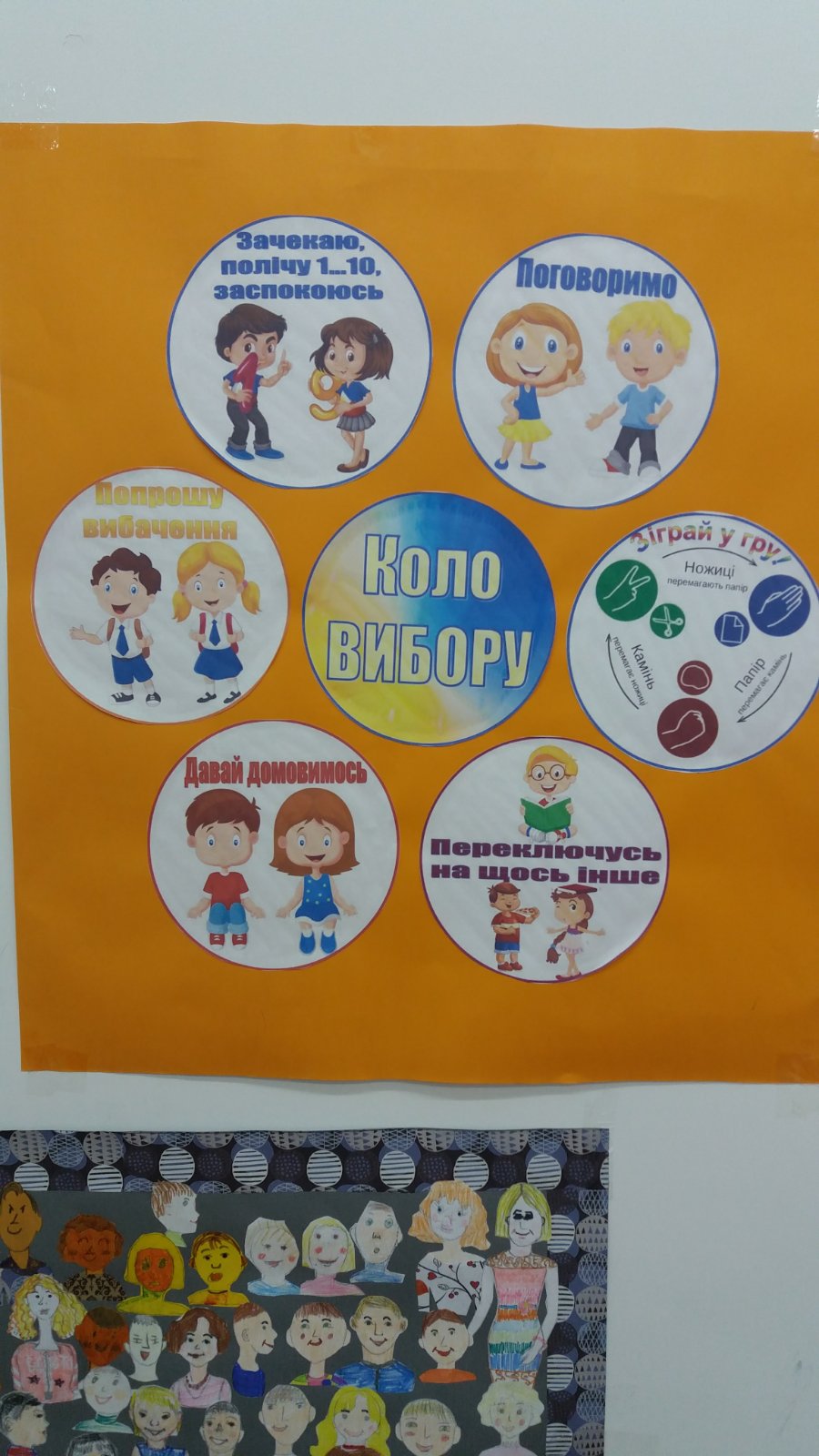 Комунікативна
       зона




Куточок 
     читача
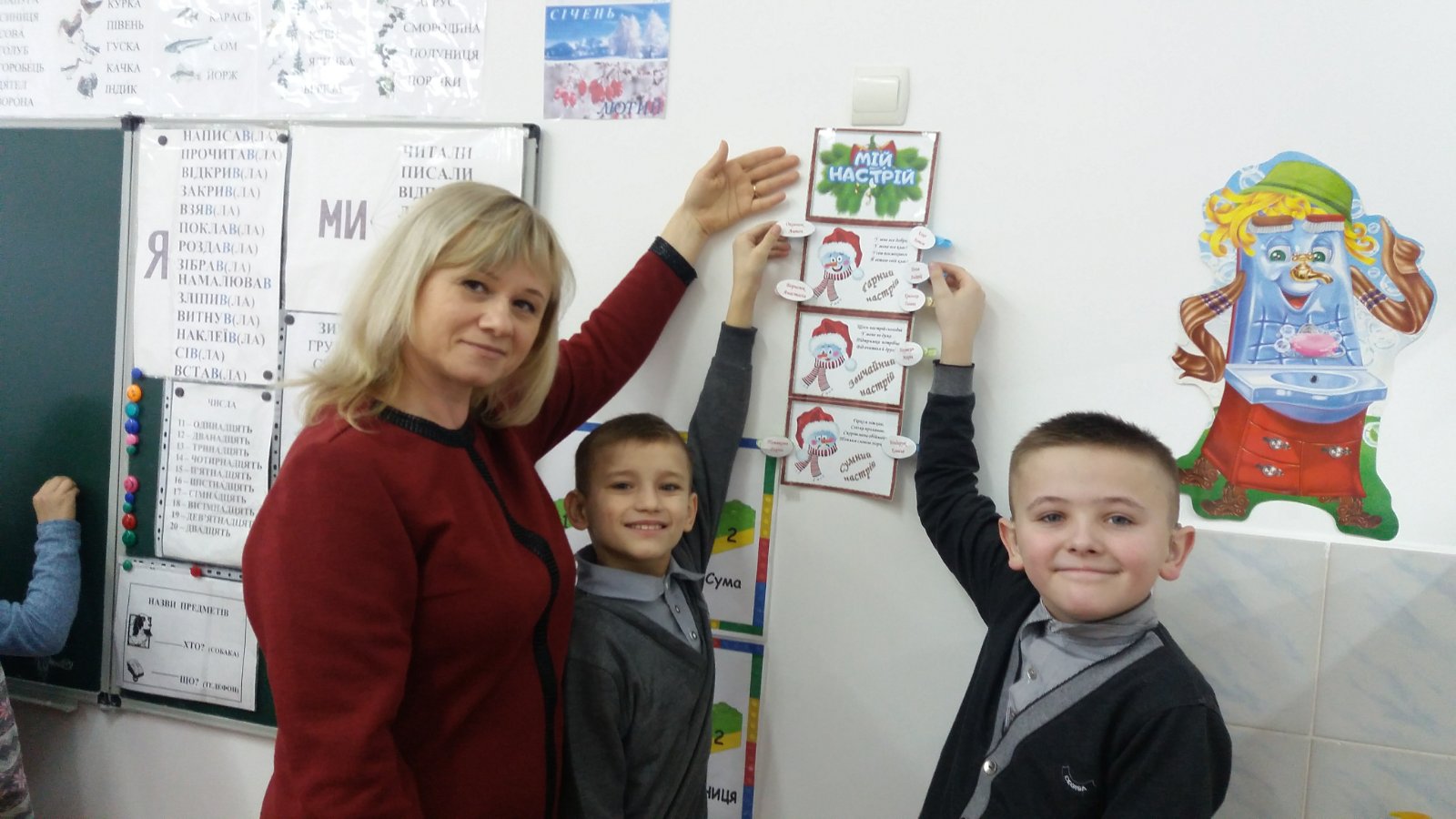 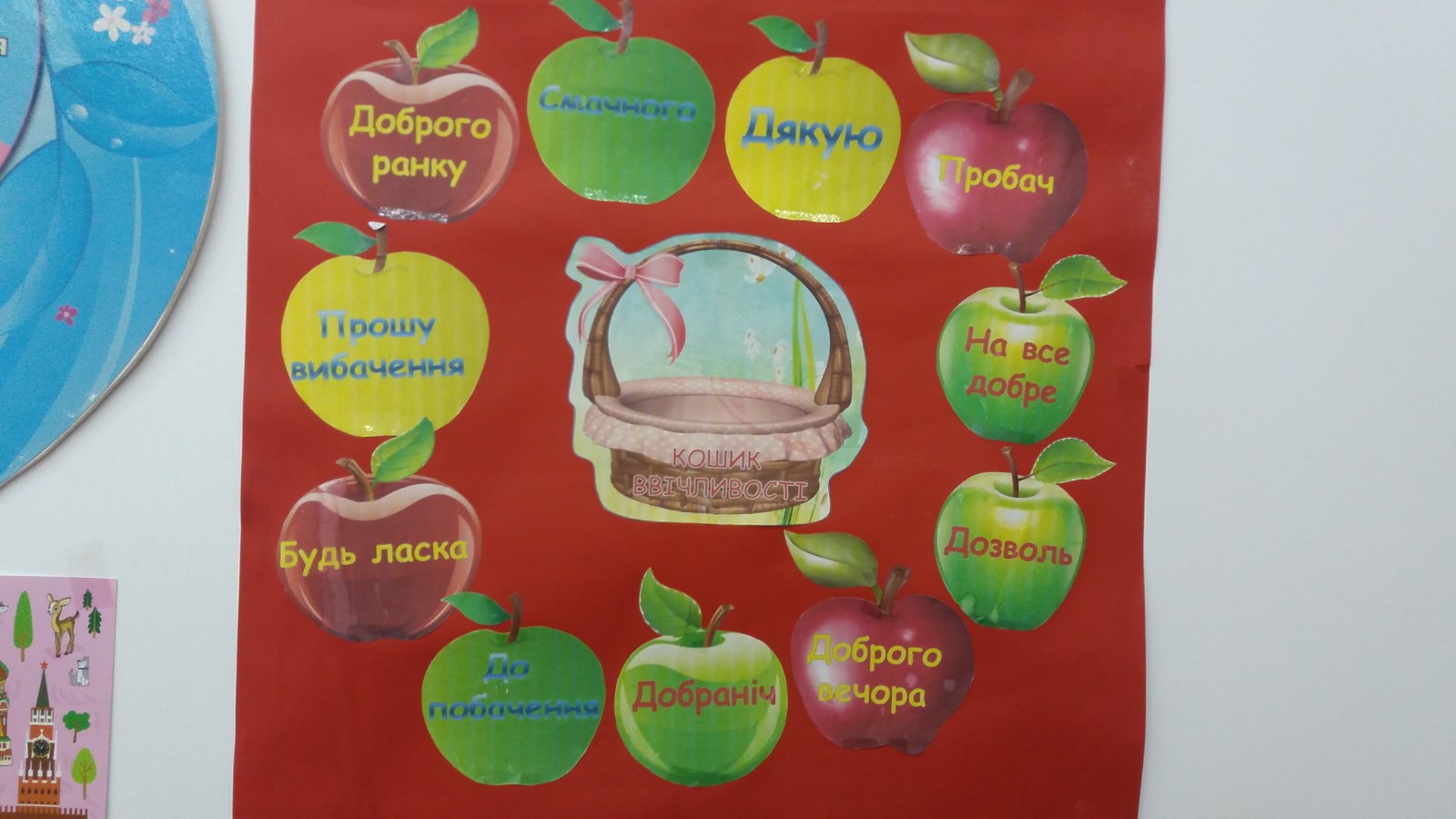 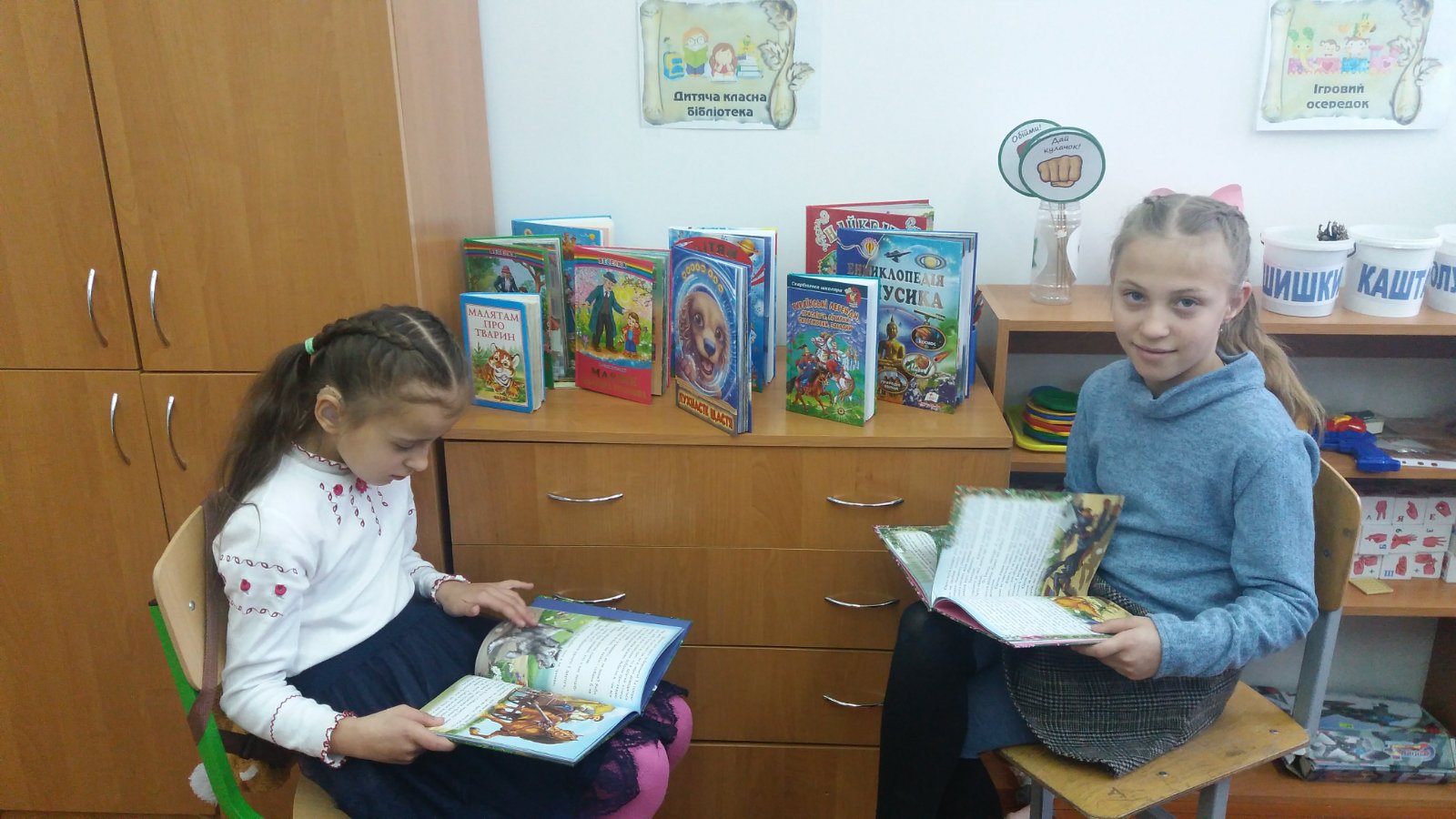 Ранкові  зустрічі
Ранкова зустріч сприяє розвитку:
навичок говорити;
навичок слухати;
збагаченню словникового запасу;
уміння  спостерігати;
уміння відповідати на запитання;
уміння використовувати вивчений матеріал
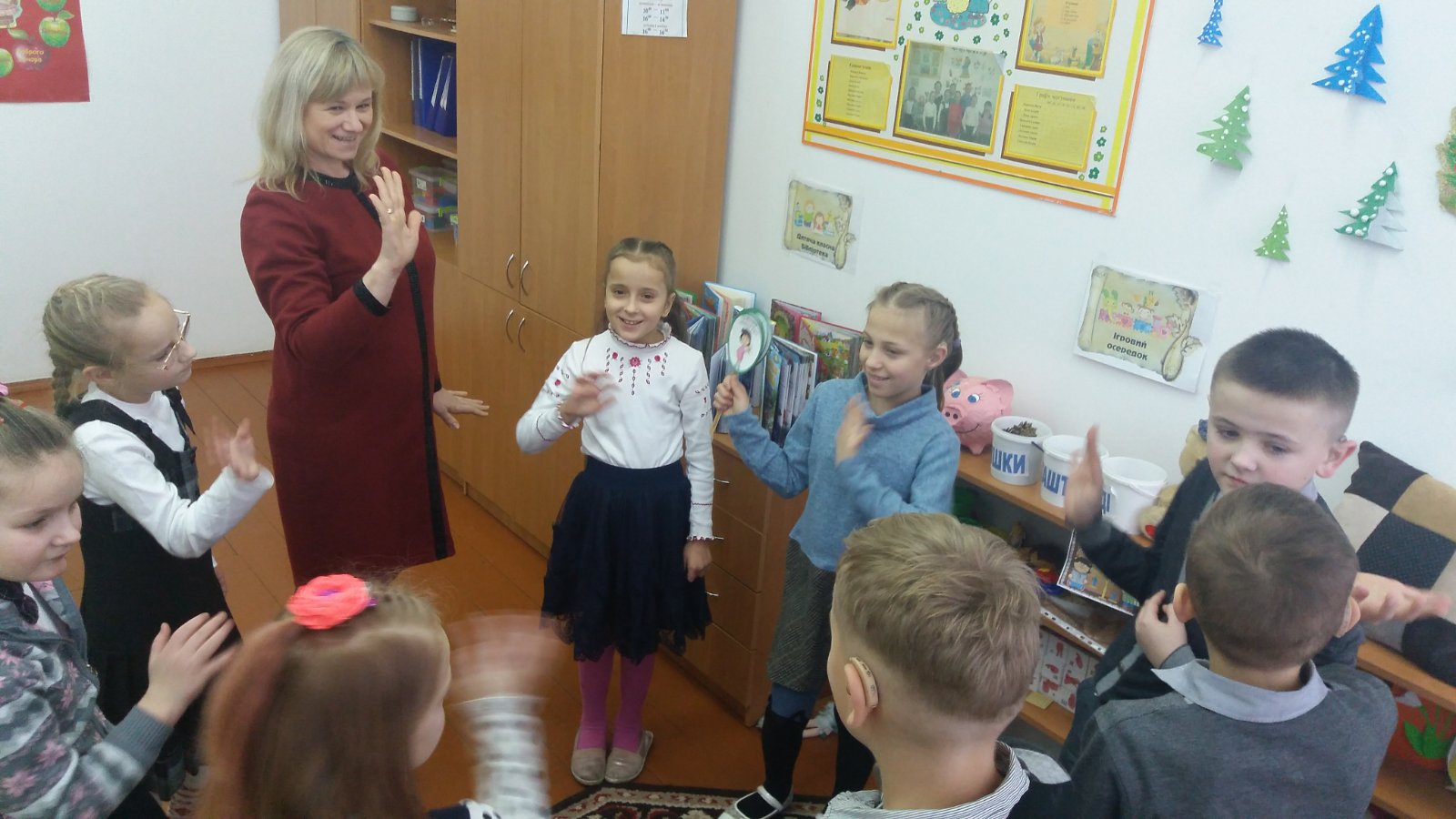 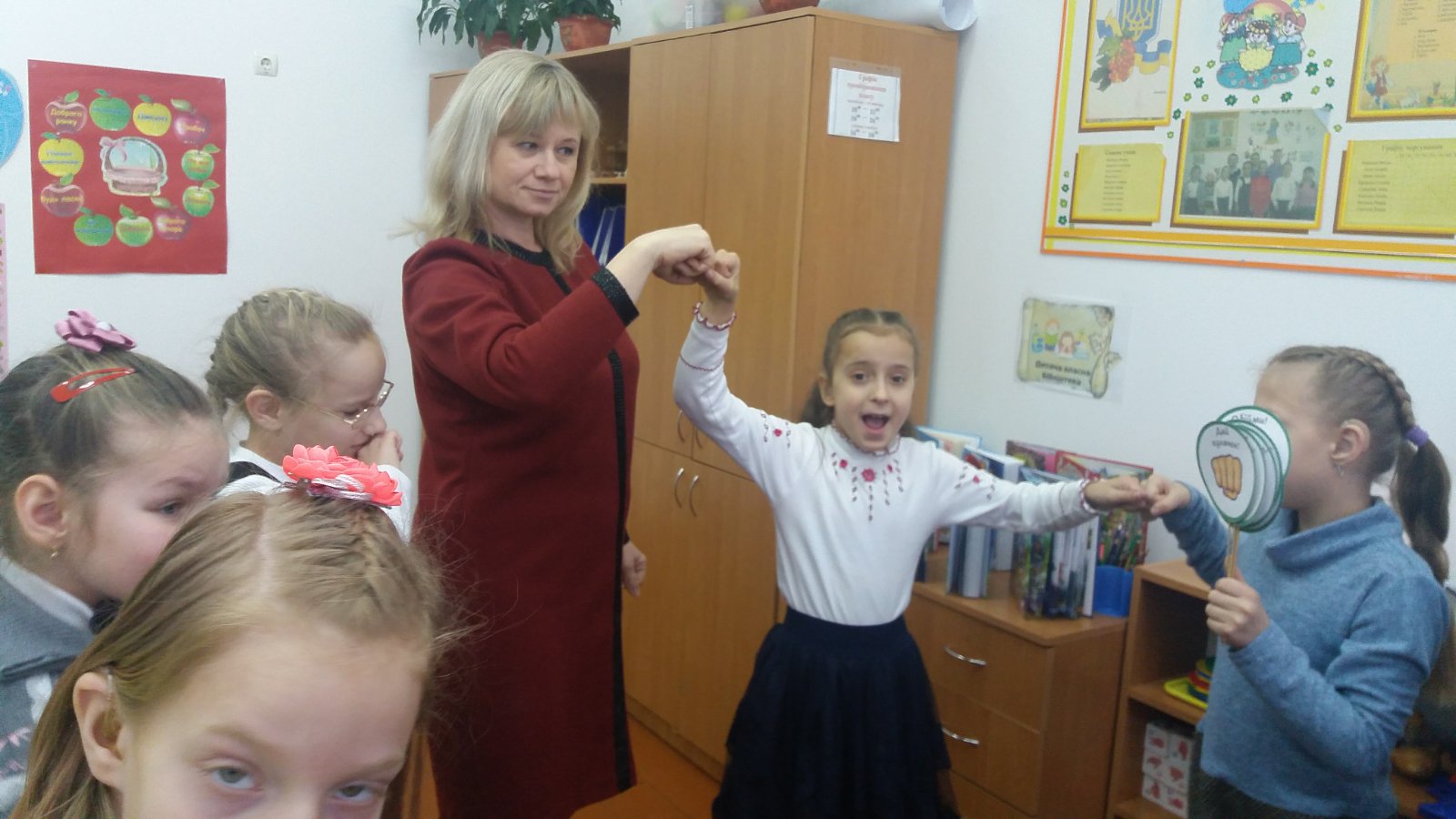 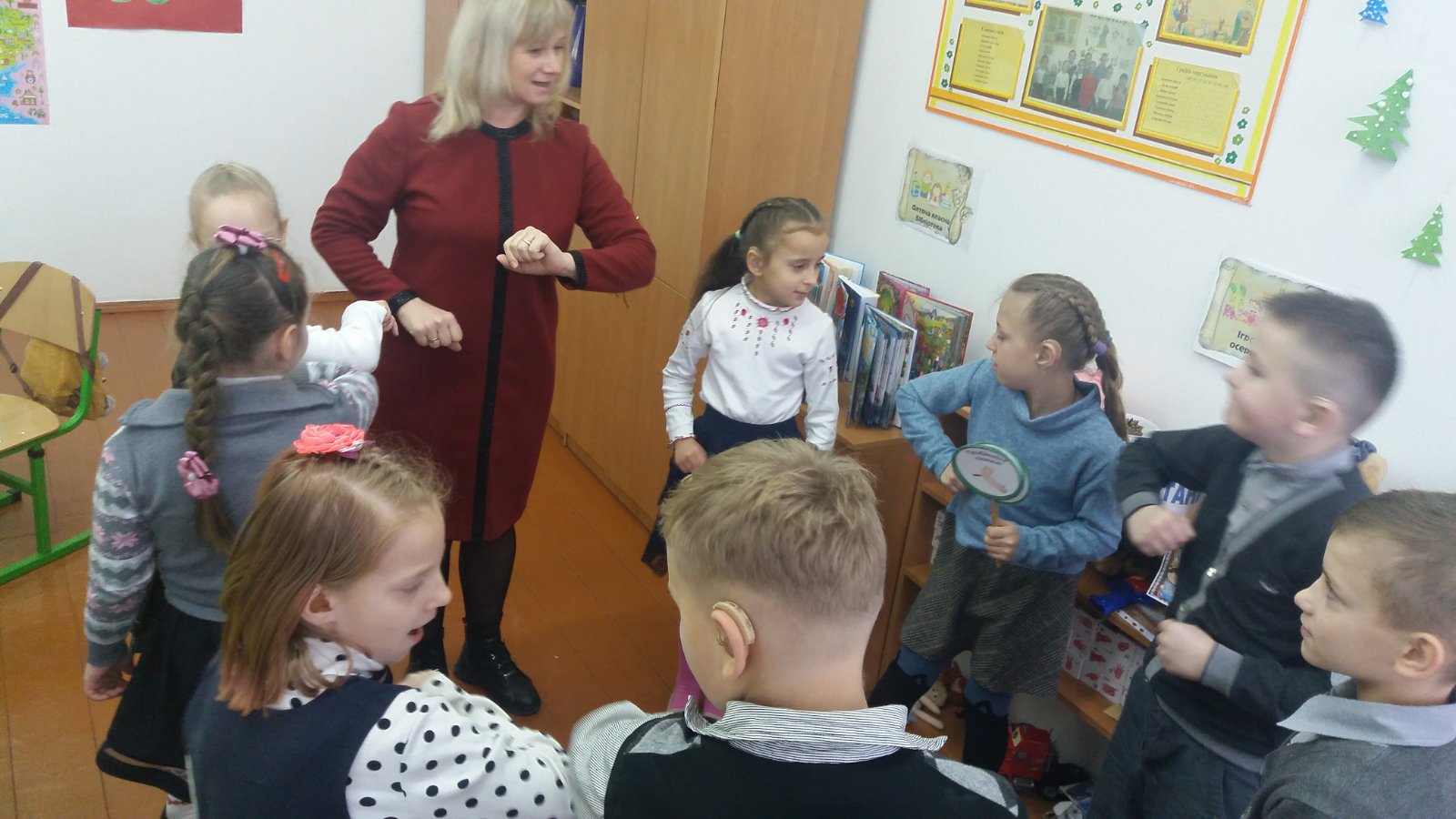 Наші  правила
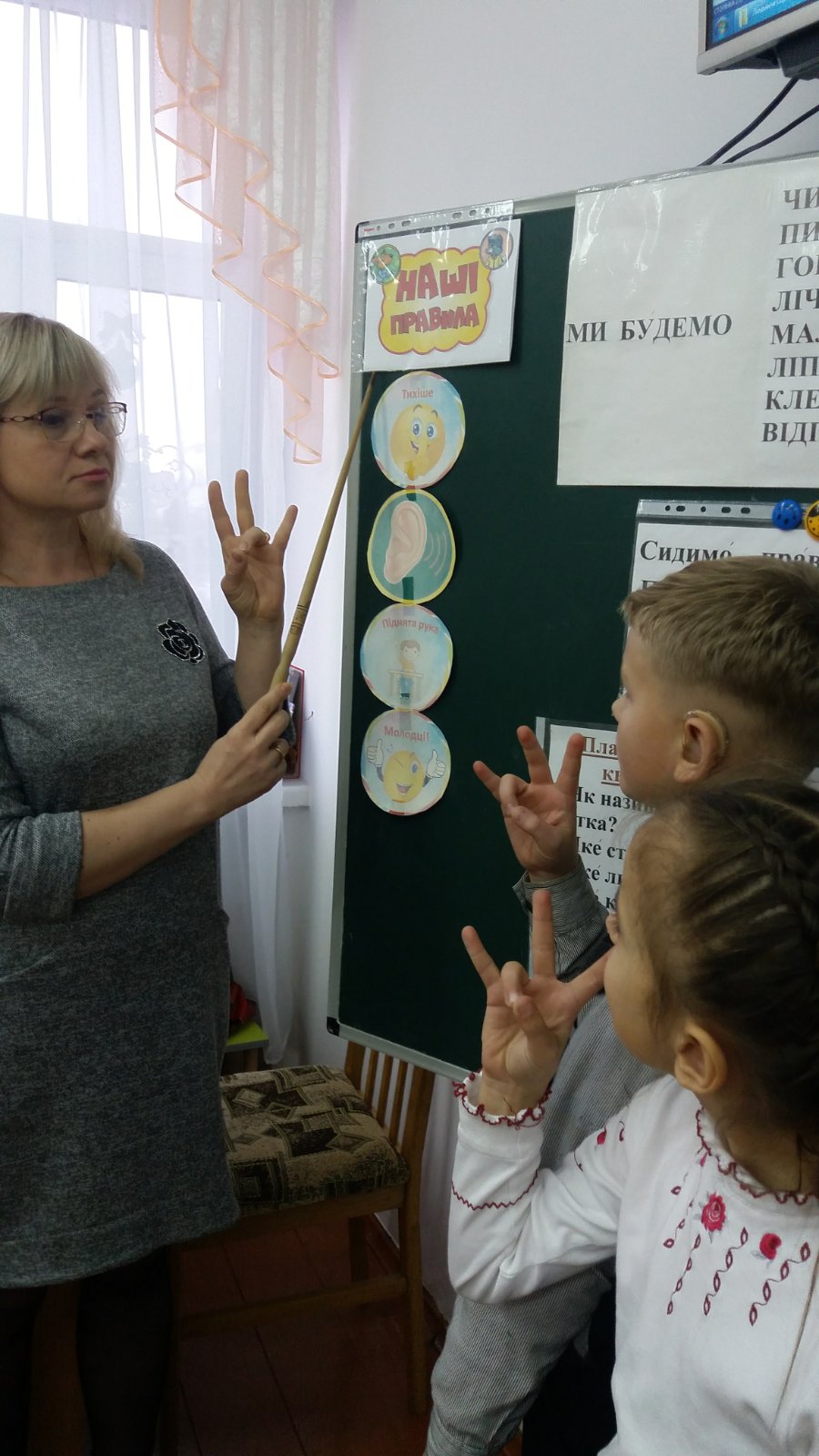 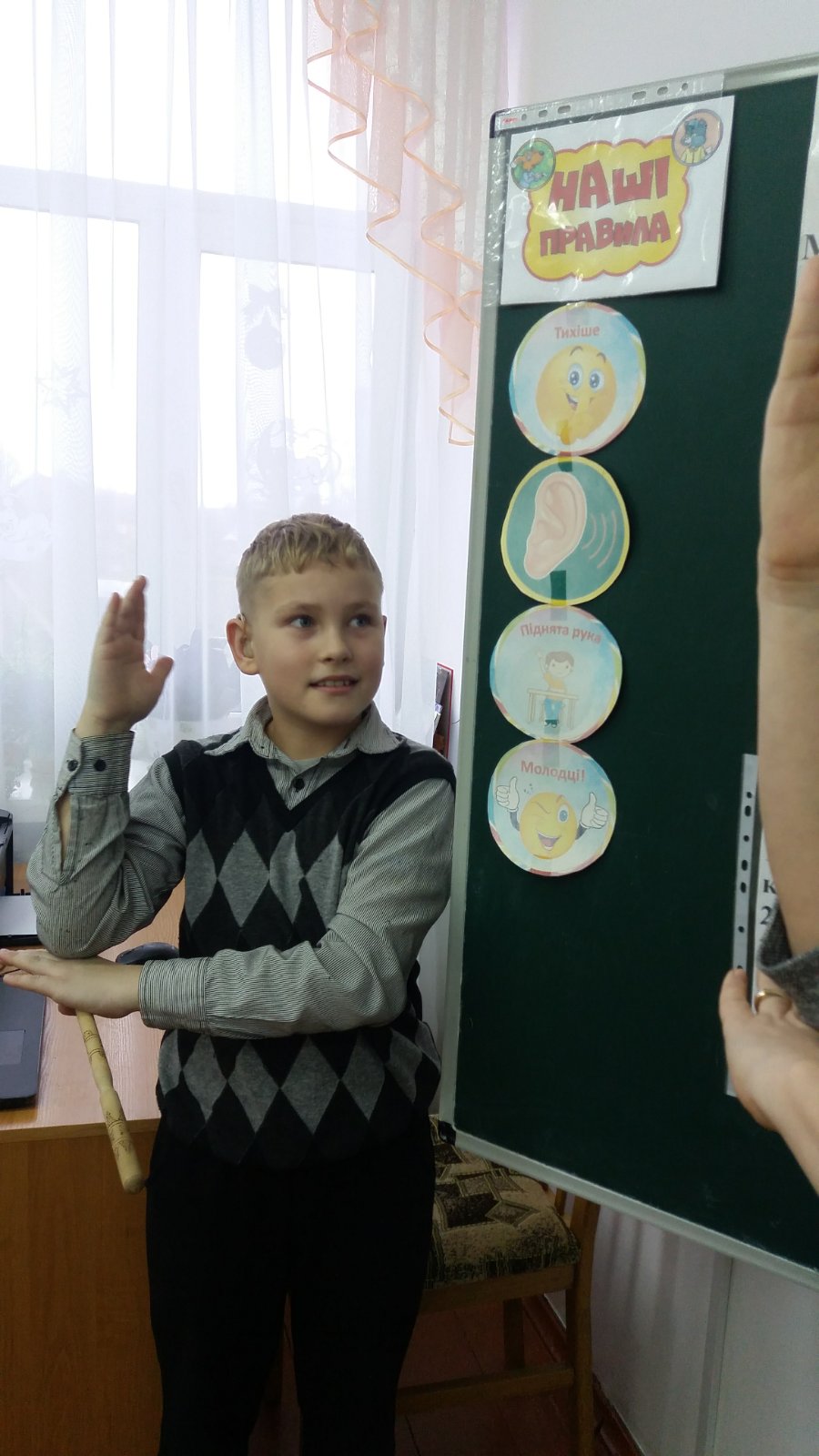 Використання ЛЕГО на уроках
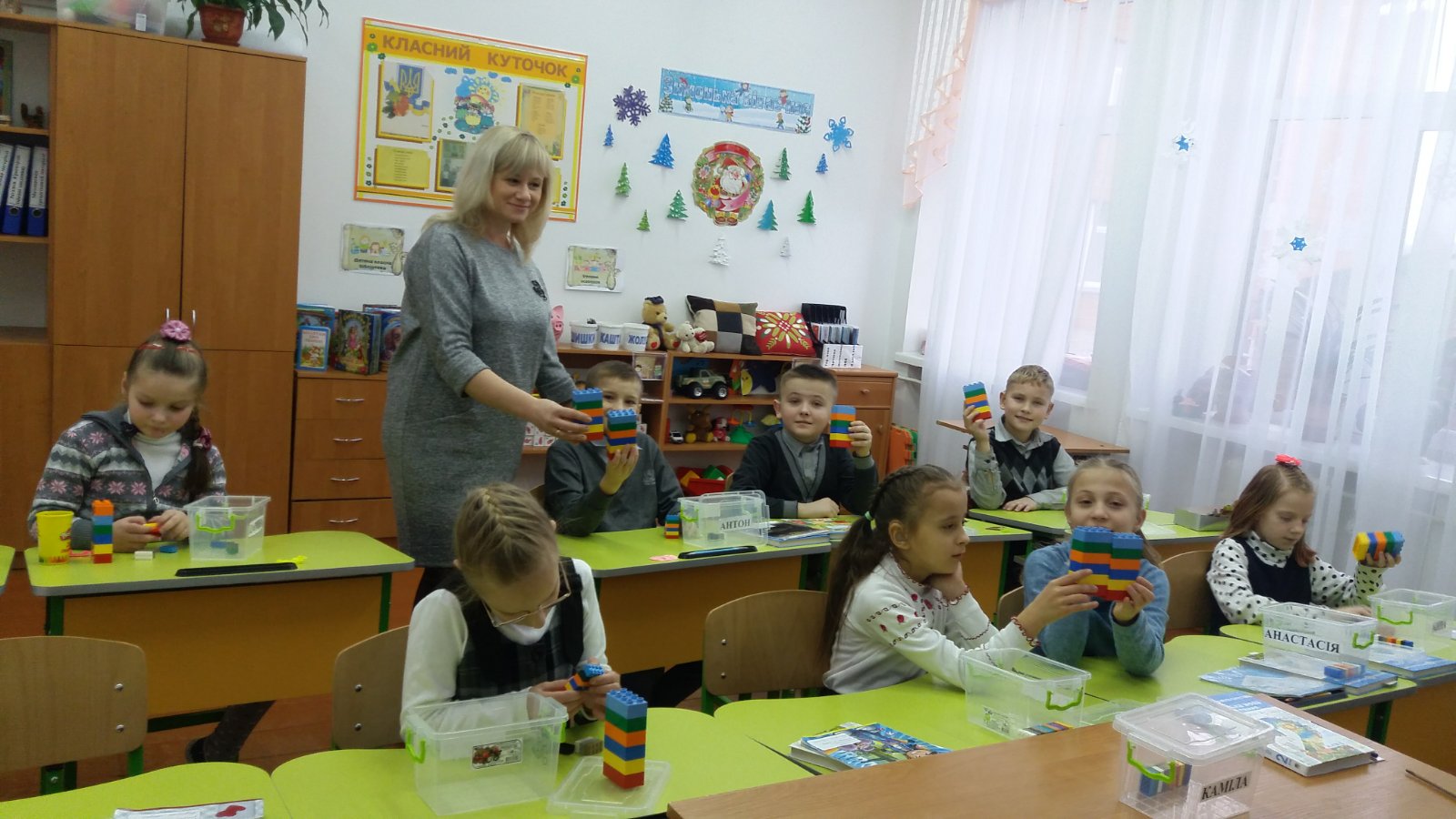 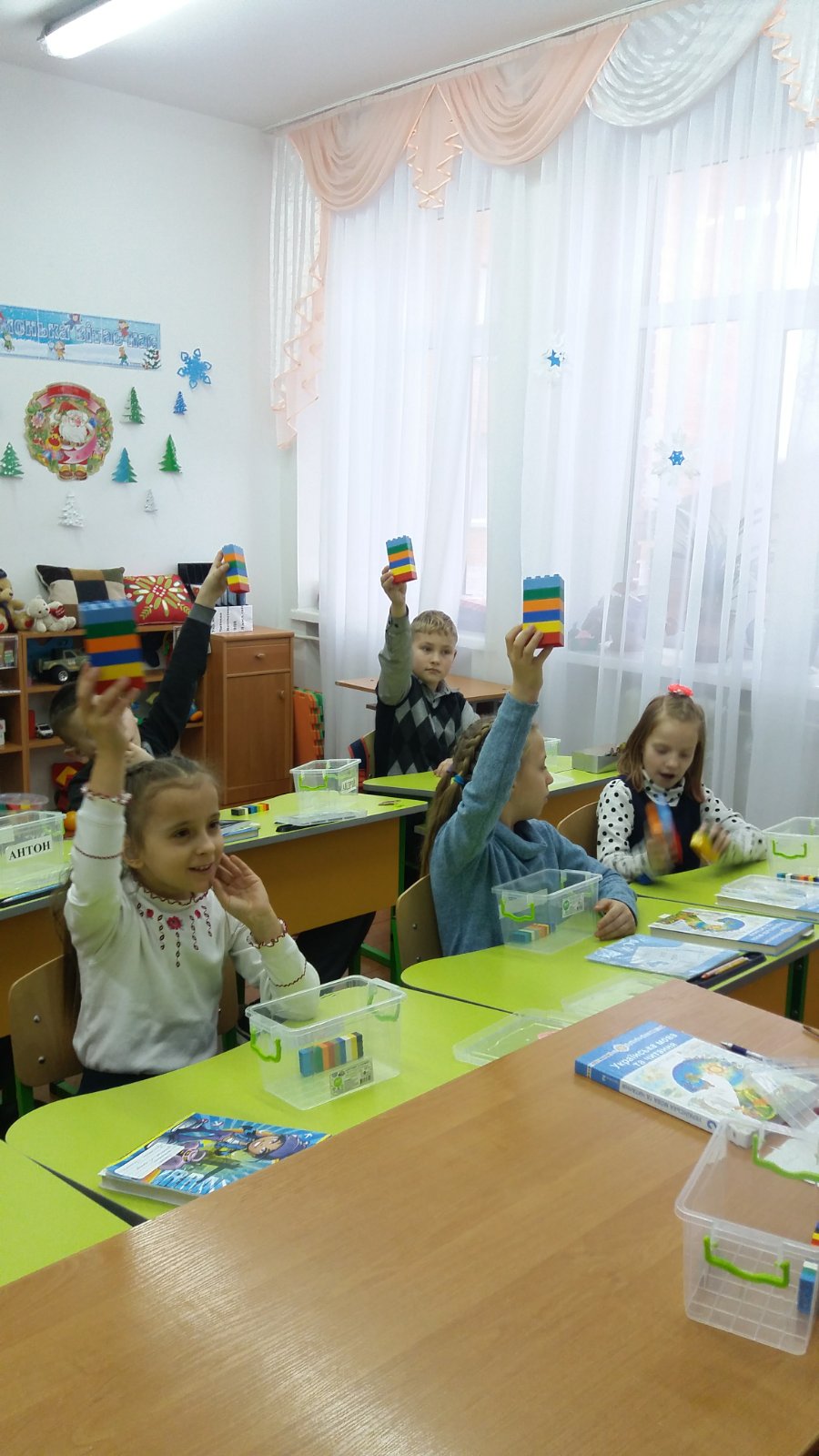 Інтегрований  курс“ Я досліджую світ ”
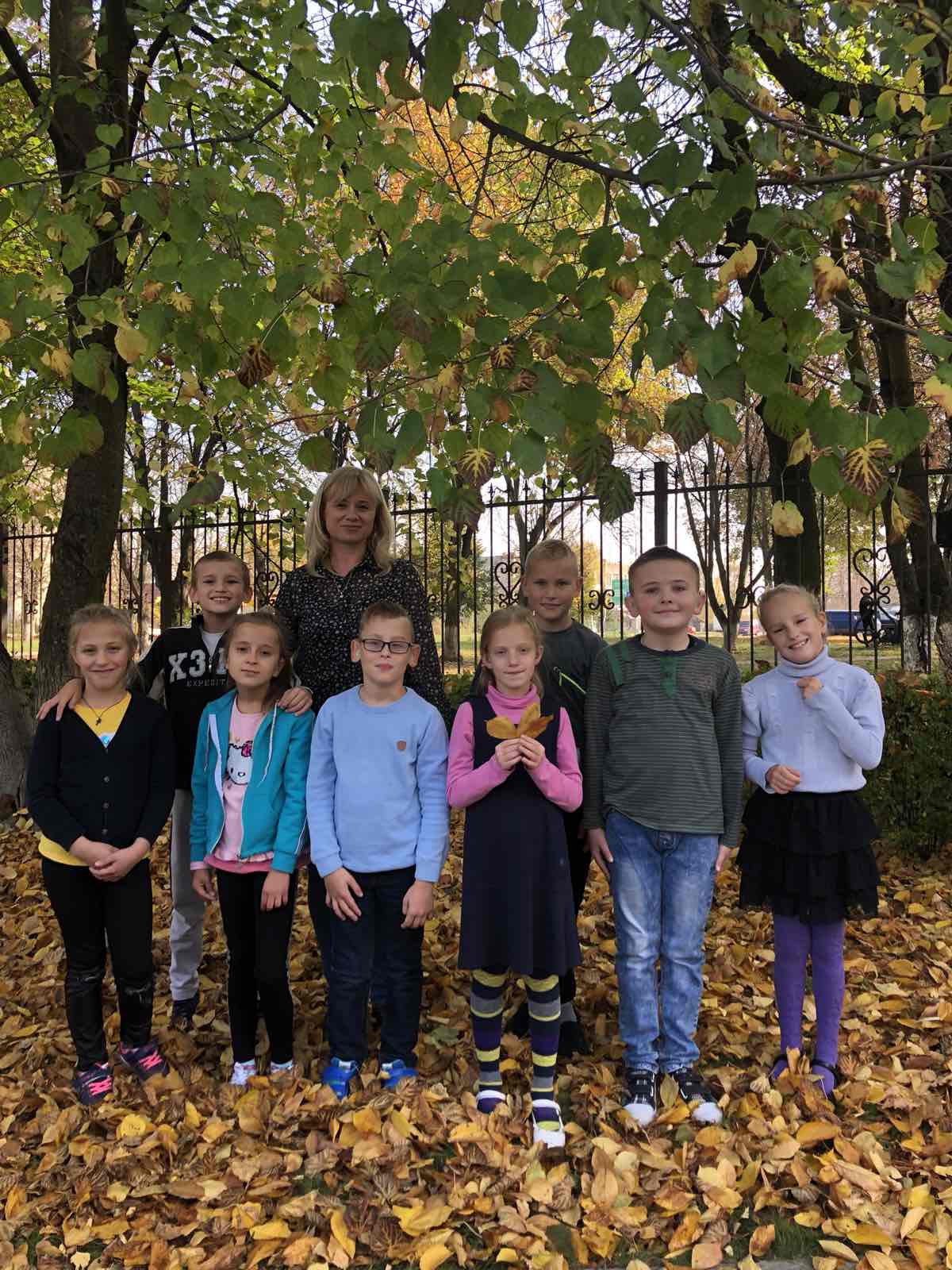 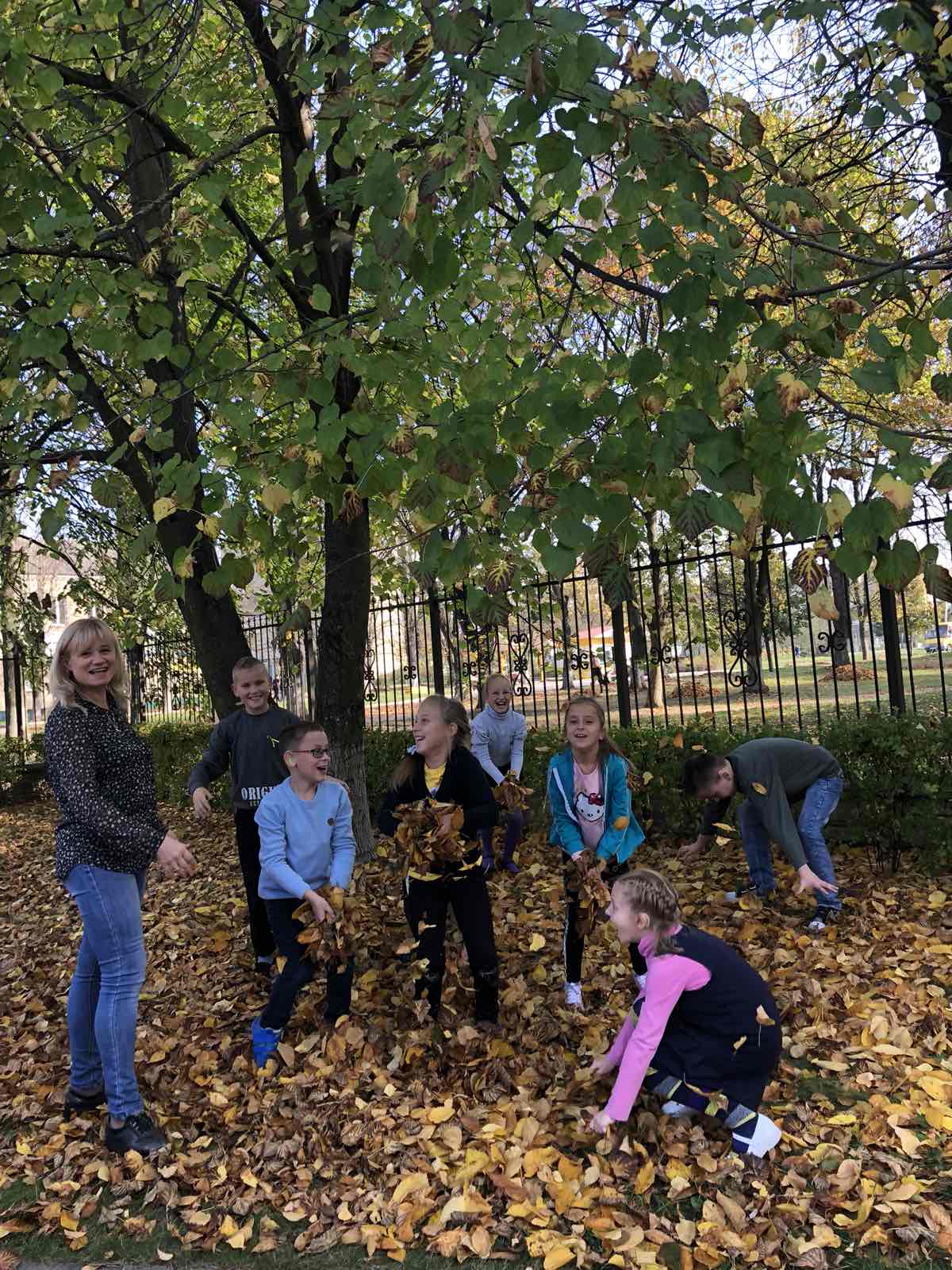 Використання  ІКТ на уроках у 4 класі
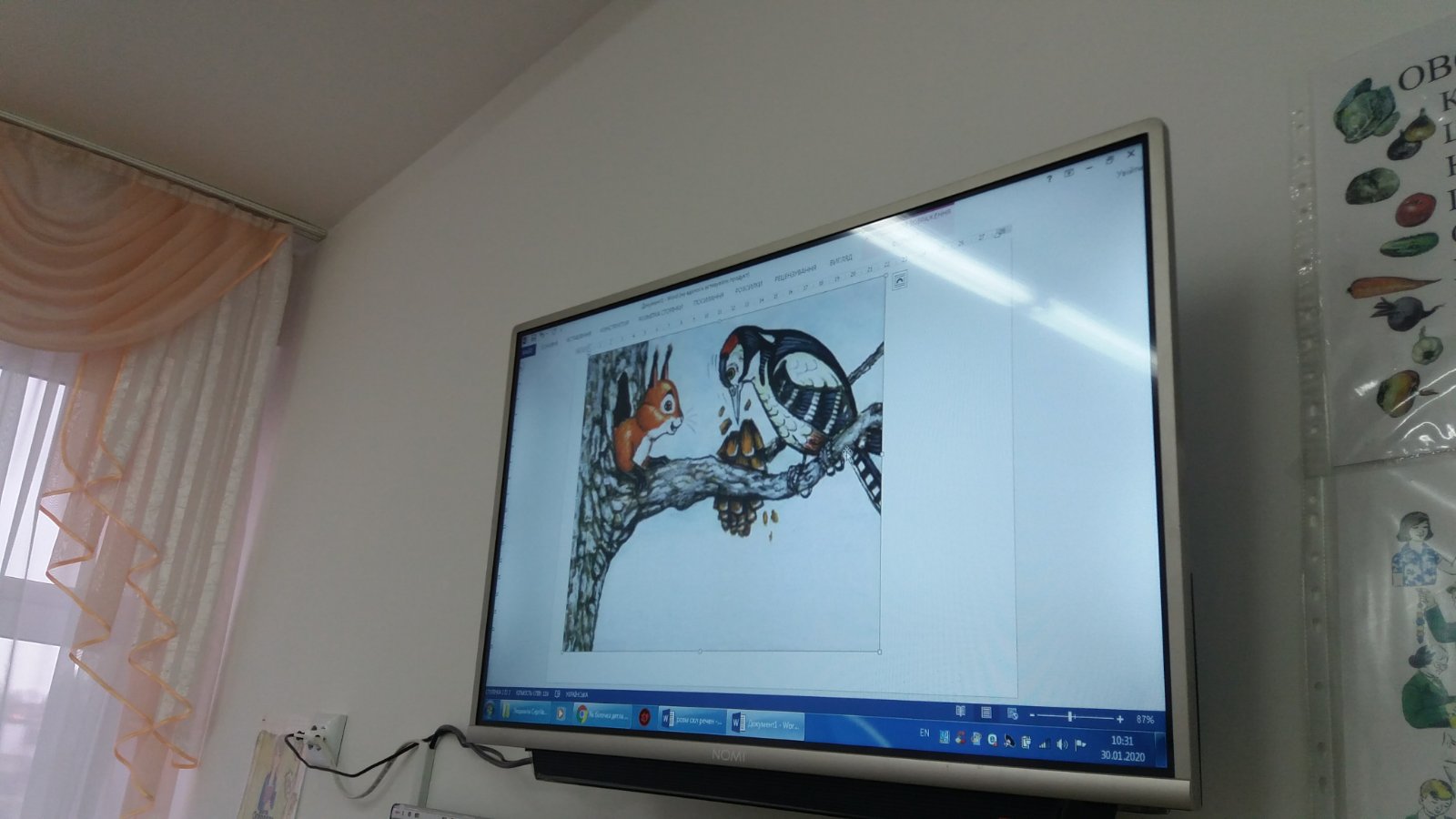 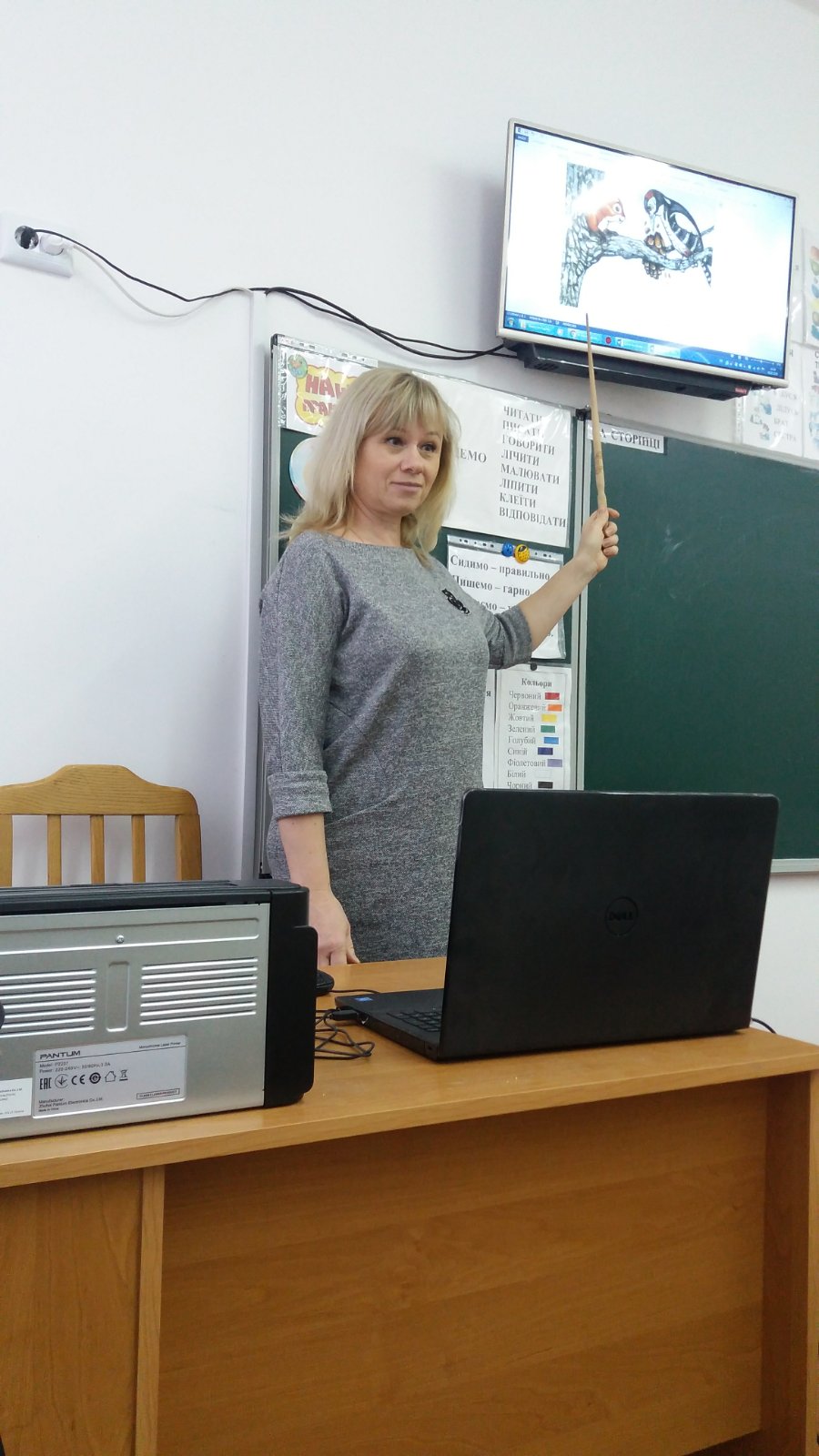 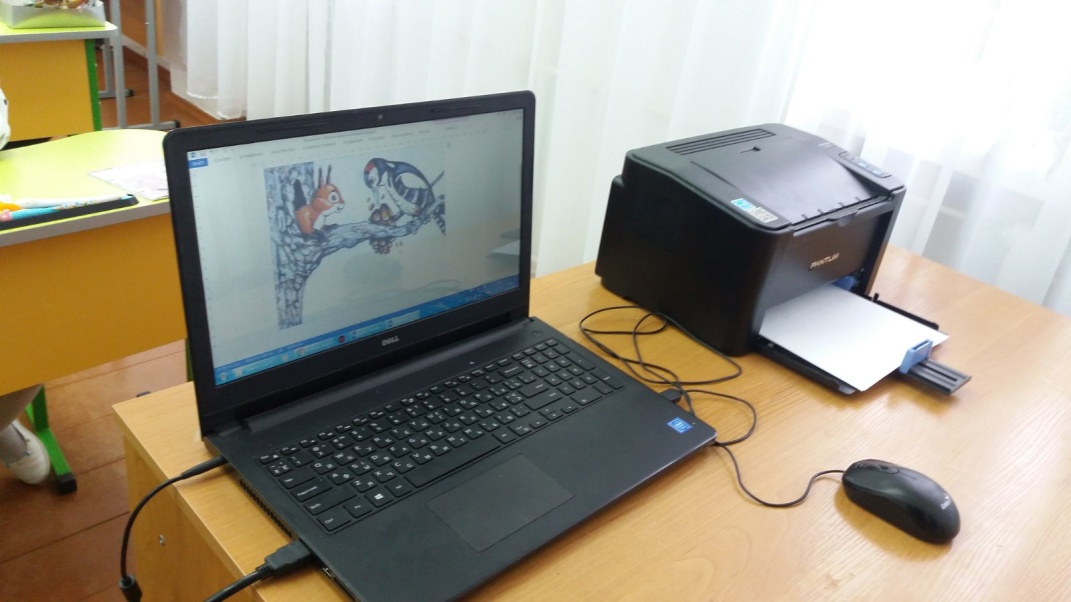 Успішність  учнів
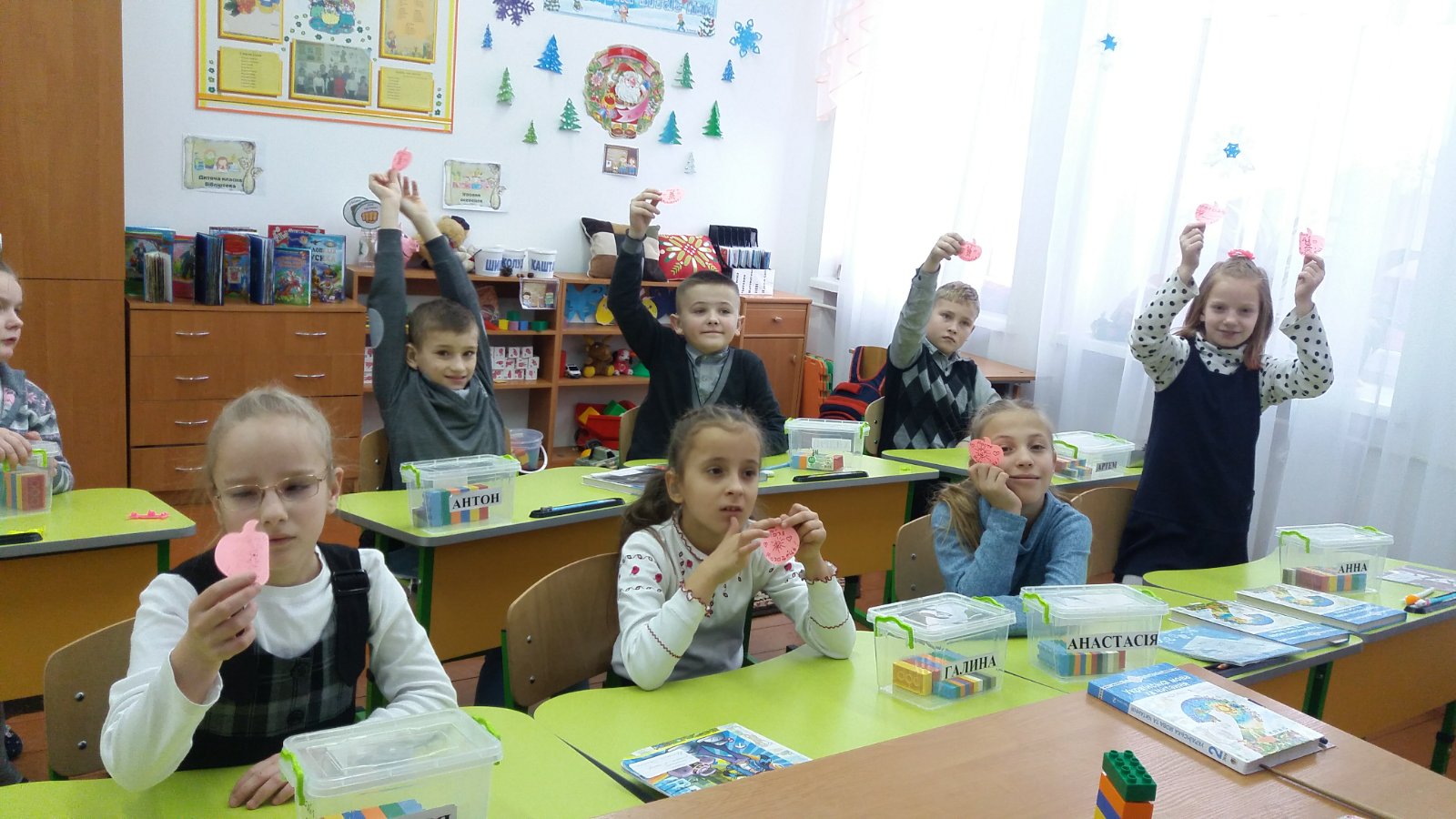 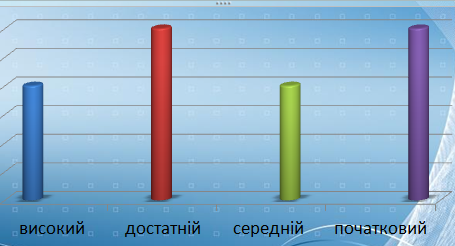 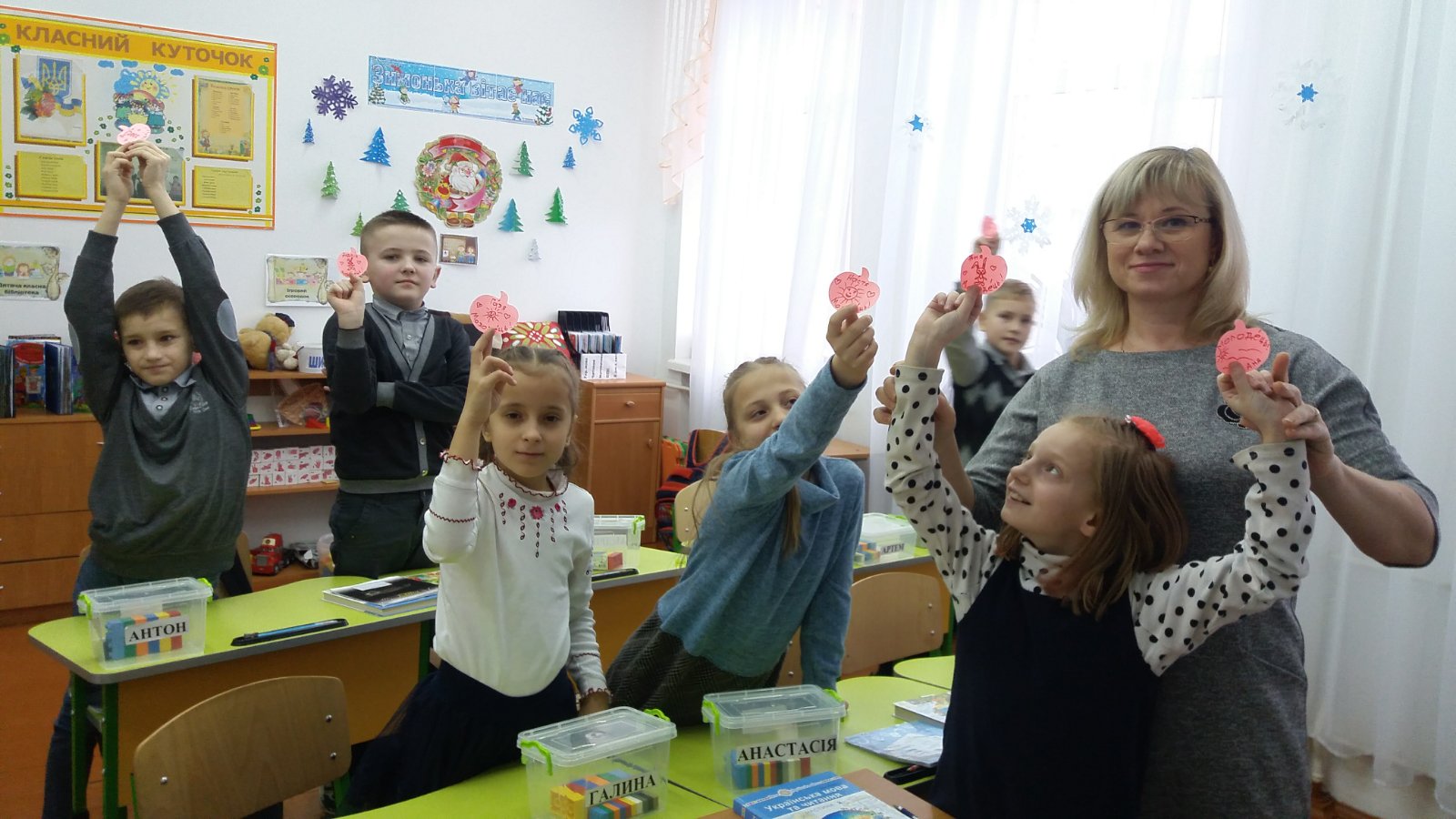 Впровадження елементів НУШ на уроках у 3 класі
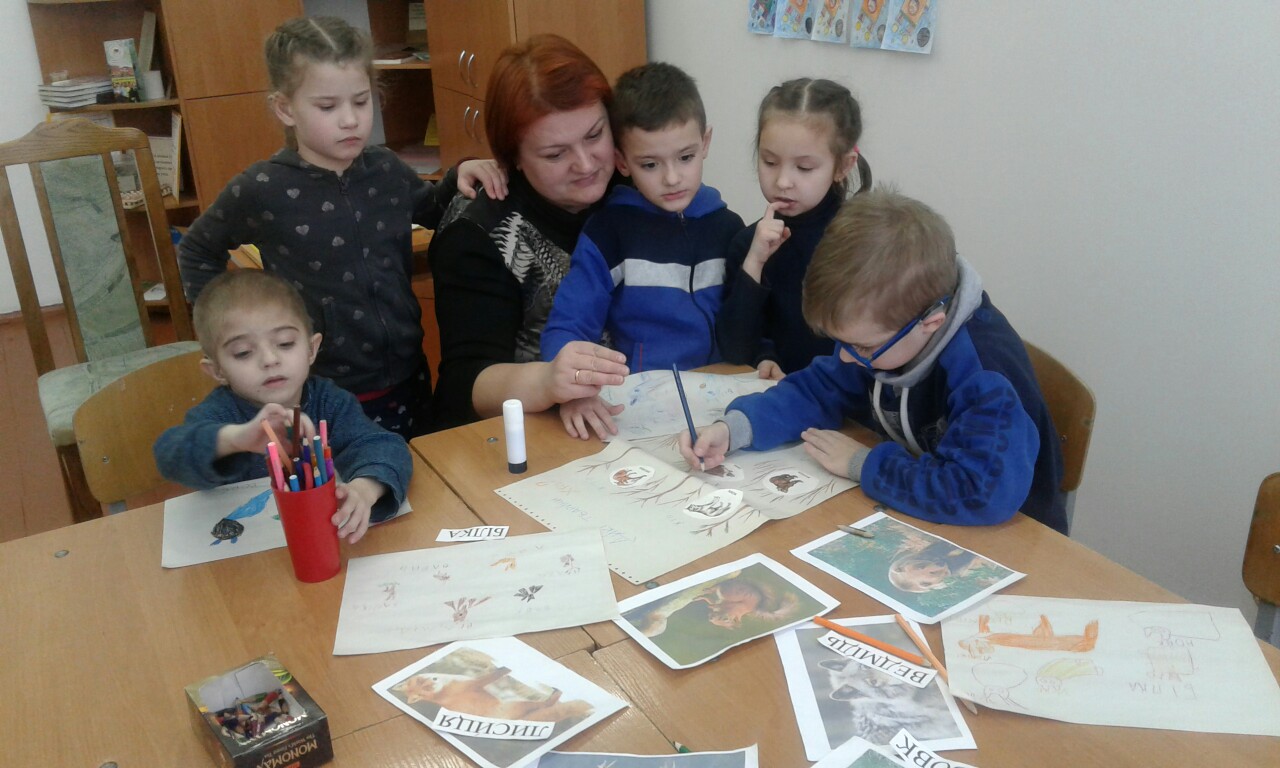 Учитель
3 класу   
  Верко Л.О.
Якщо ти відчув вітер змін, не будуй  щит, 
а став вітрила і вільно пливи у відкрите море
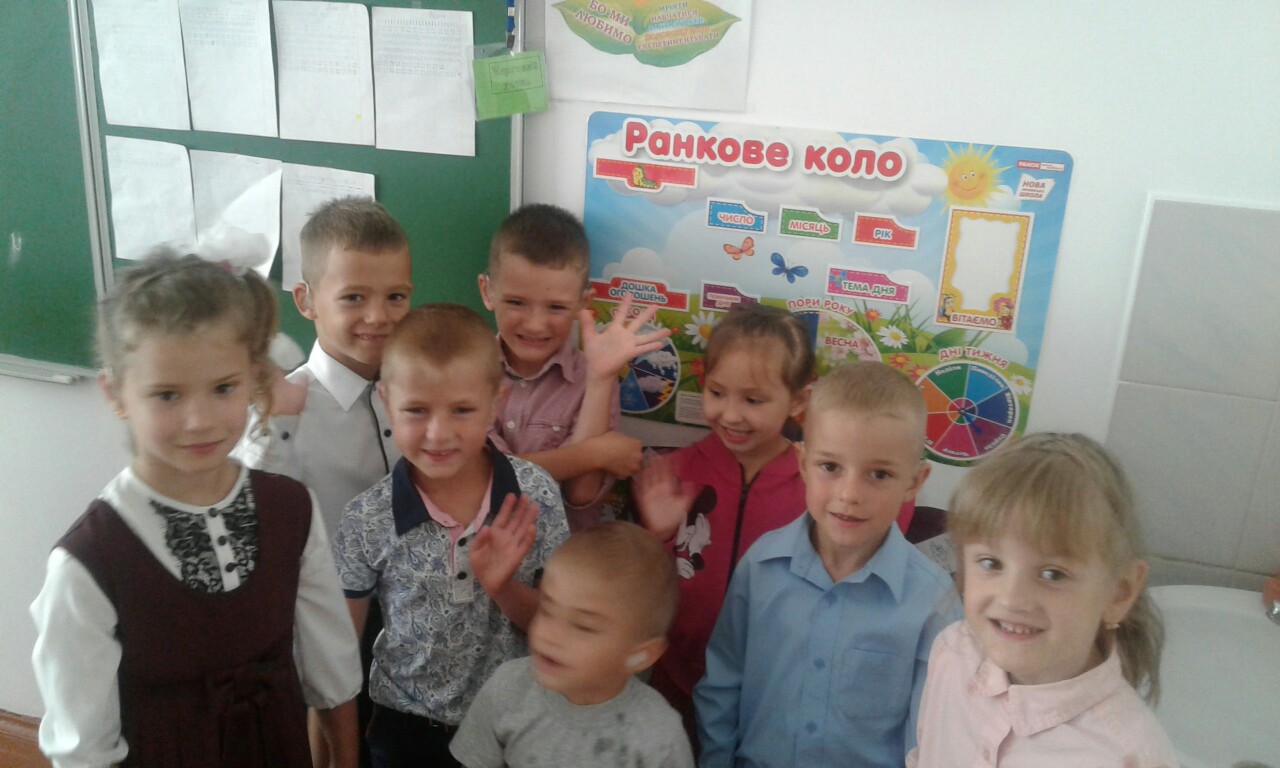 Основні принципи педагогіки партнерства:
• повага до особистості;
• доброзичливість і позитивне ставлення;
• довіра у відносинах;
• діалог – взаємодія – взаємоповага;
• розподілене лідерство;
«Якщо вчитель став другом дитини, якщо ця дружба осяяна благородним захопленням, поривом до чогось світлого, розумного,  у серці дитини ніколи не з’явиться зло»                        Василь Сухомлинський
Гра  –  одна  із  основних новацій  НУШ
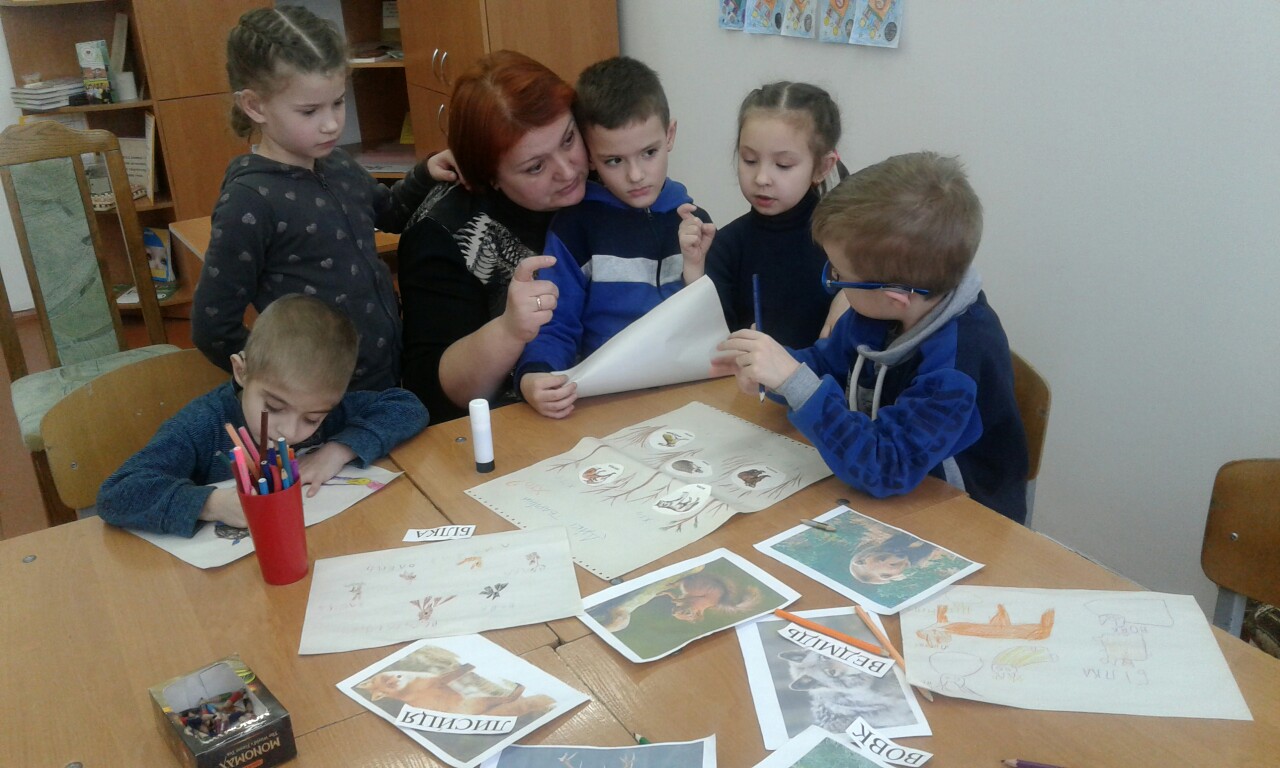 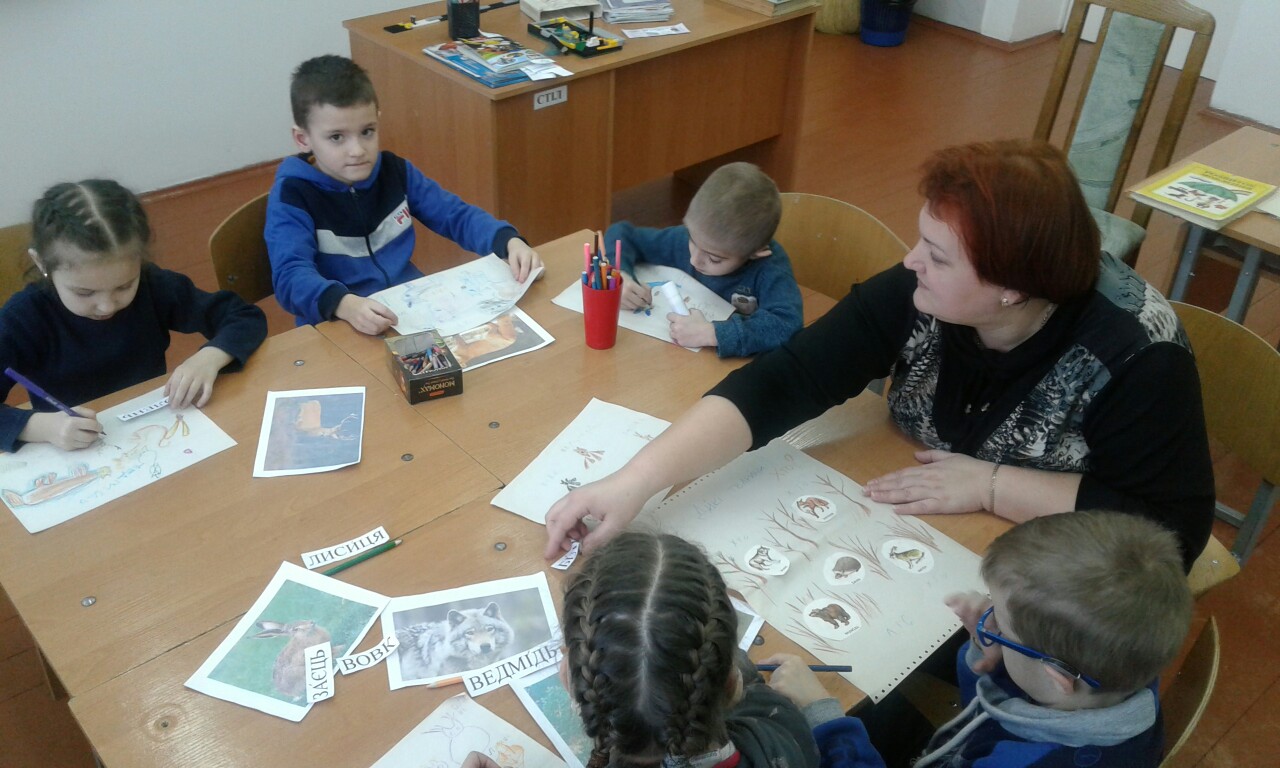 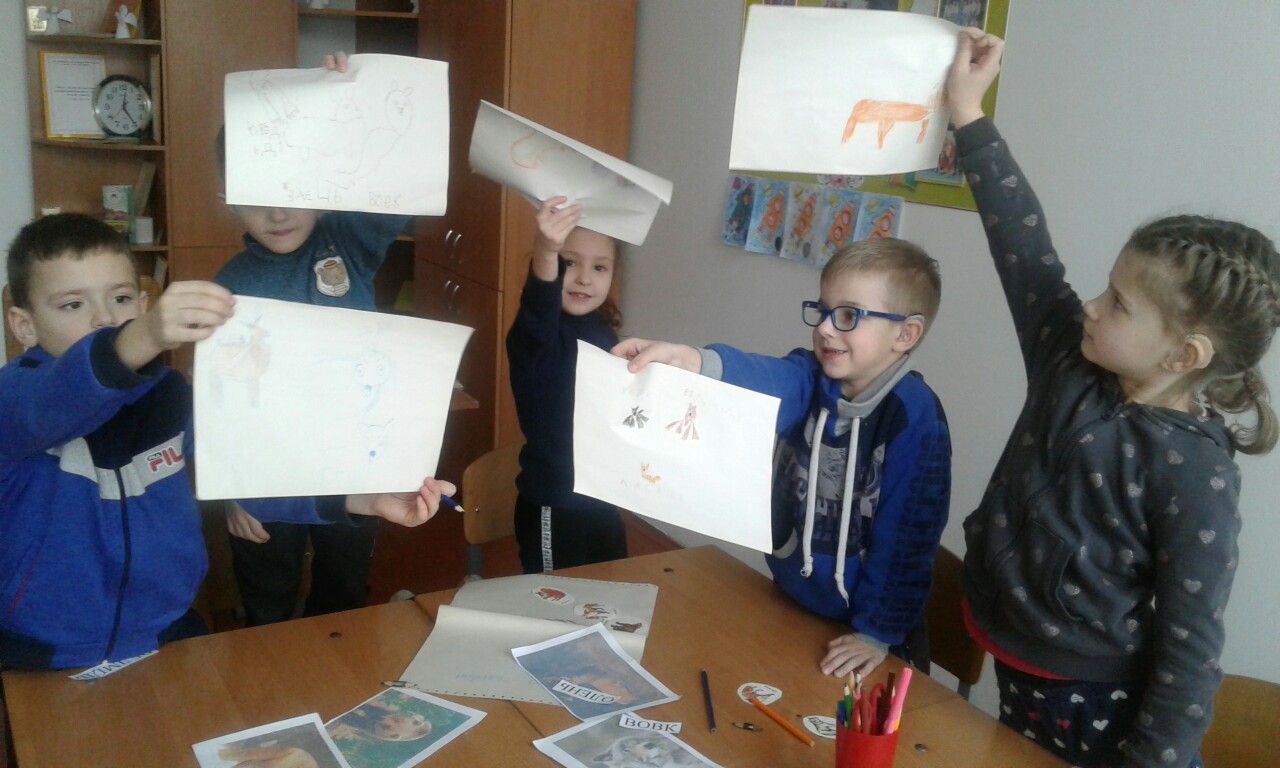 Куточок   настрою
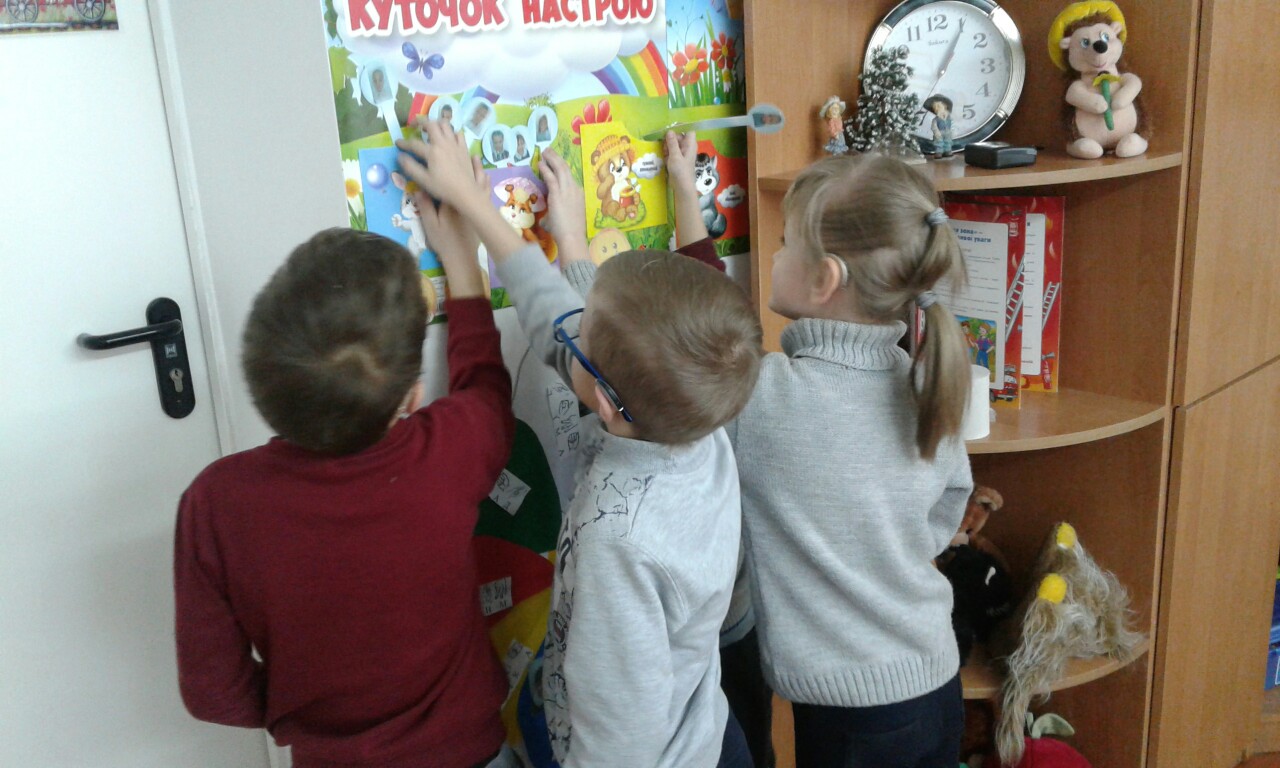 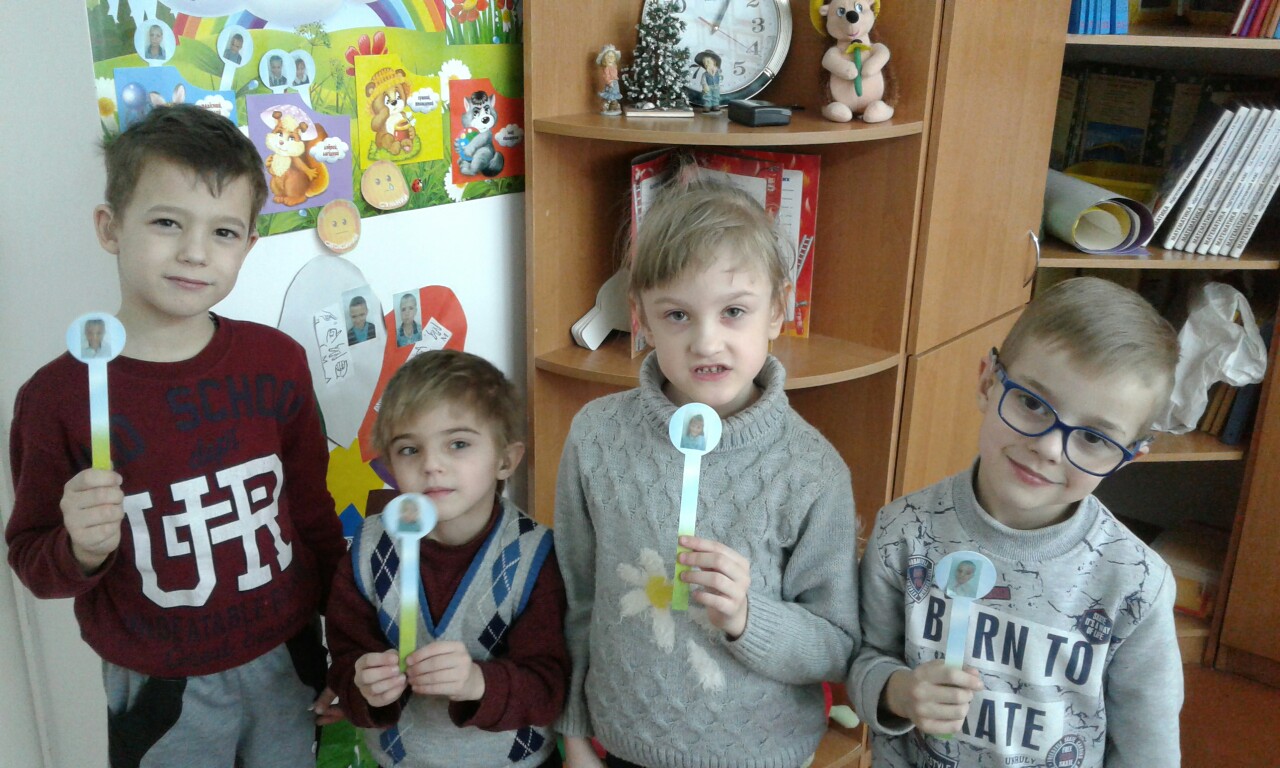 Нова школа – це  «Педагогіка партнерства»Тільки  разом  з батьками, спільними зусиллями,вчителі  можуть  дати  дітям  велике  людське  щастя                  В. О.  Сухомлинський
Кожний, хто вміє згуртувати навколо себе людей із різними характерами, різними інтересами й може привести до успіху – справжній Майстер…
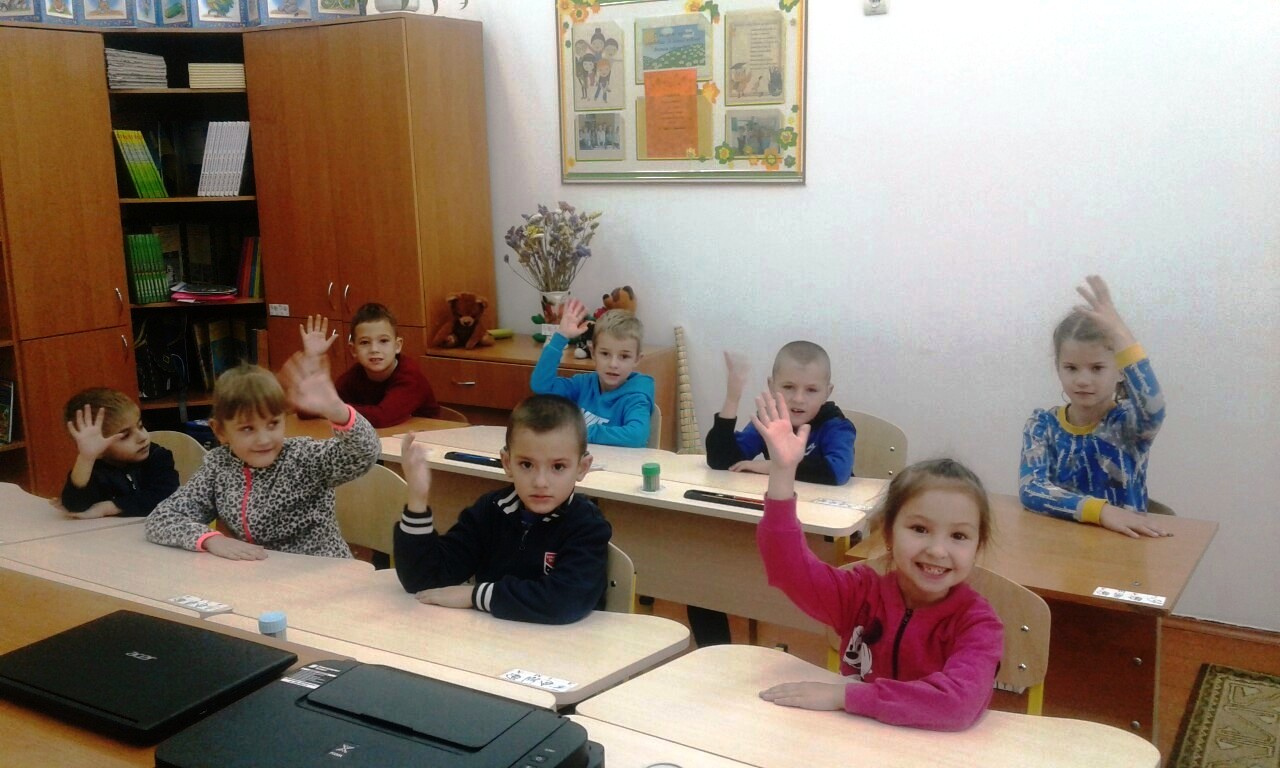 Матеріально-технічне забезпечення  НУШ
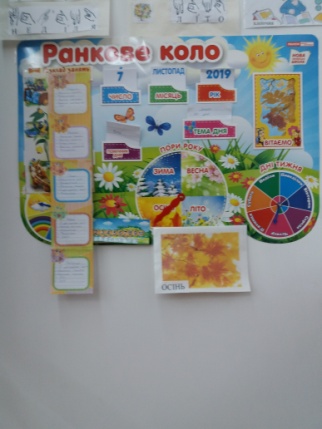 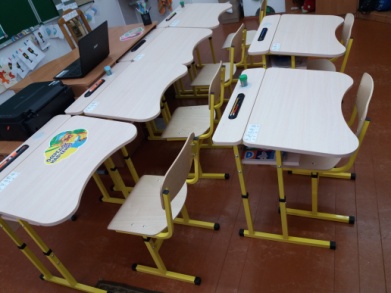 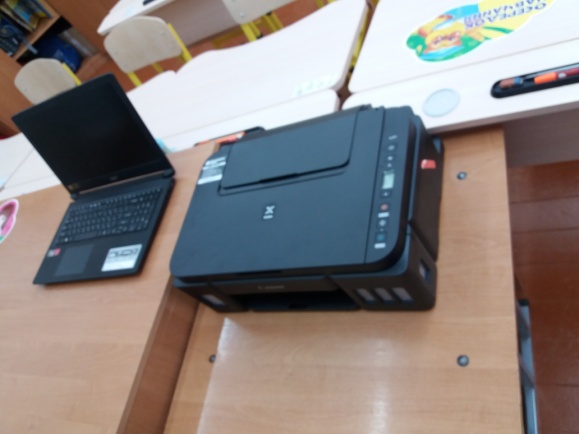 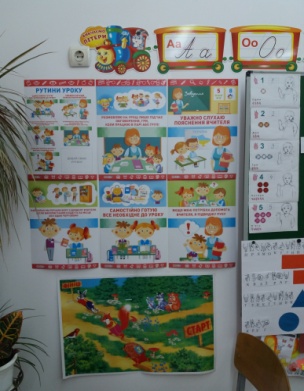 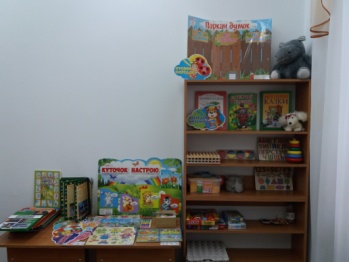